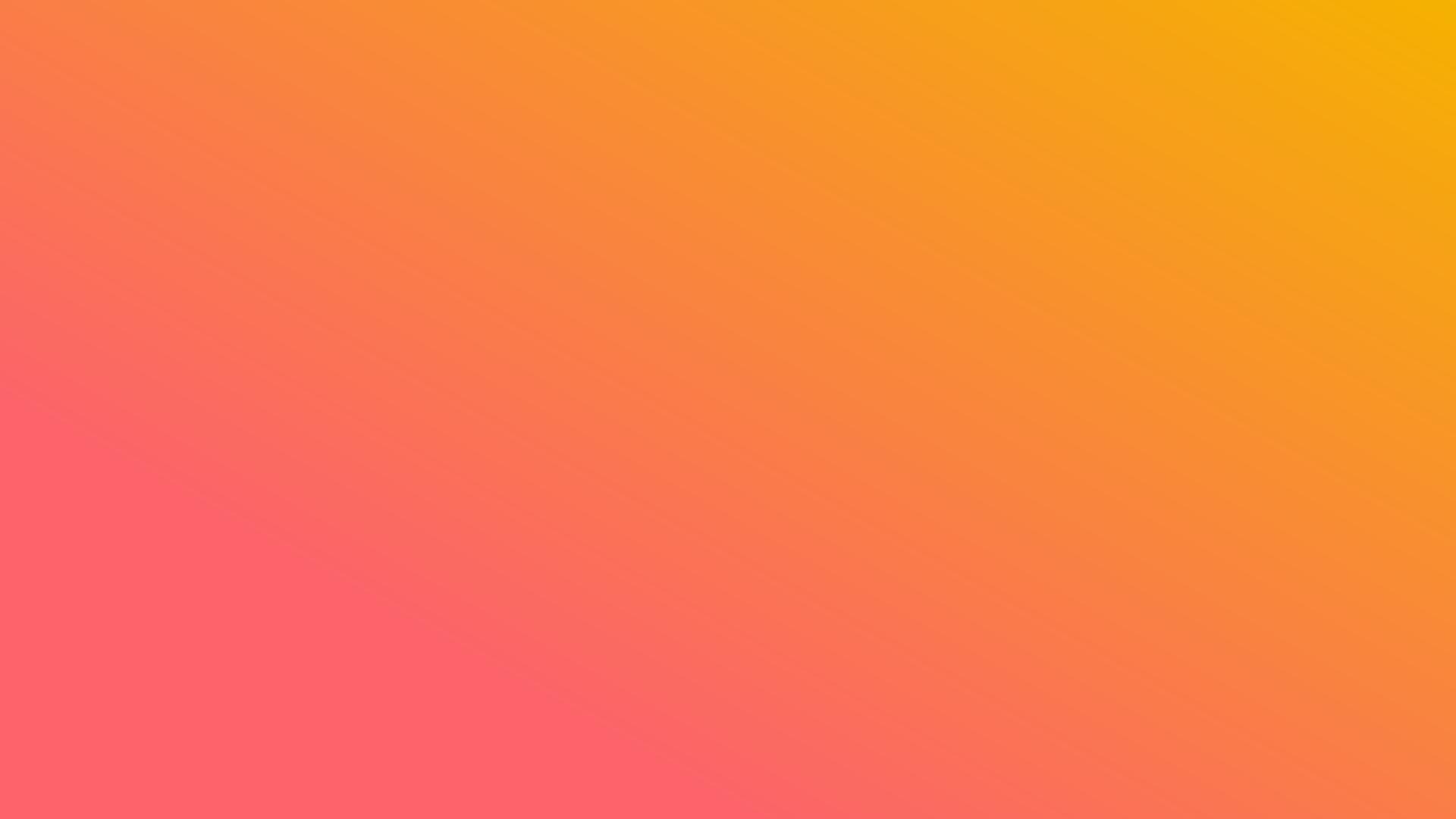 Bringing Collaborative Analytics using Multimodal Data to the Masses: Evaluation and Design Guidelines for Developing a MMLA System 
for Research and Teaching 
Practices in CSCL
Pankaj Chejara, 
Reet Kasepalu, 
Luis P. Prieto, 
María Jesús Rodríguez-Triana, 
Adofo Ruiz-Calleja

Tallinn University, Tallinn, Estonia
Universidad de Valladolid, Valladolid, Spain
CollaborationAnalytics
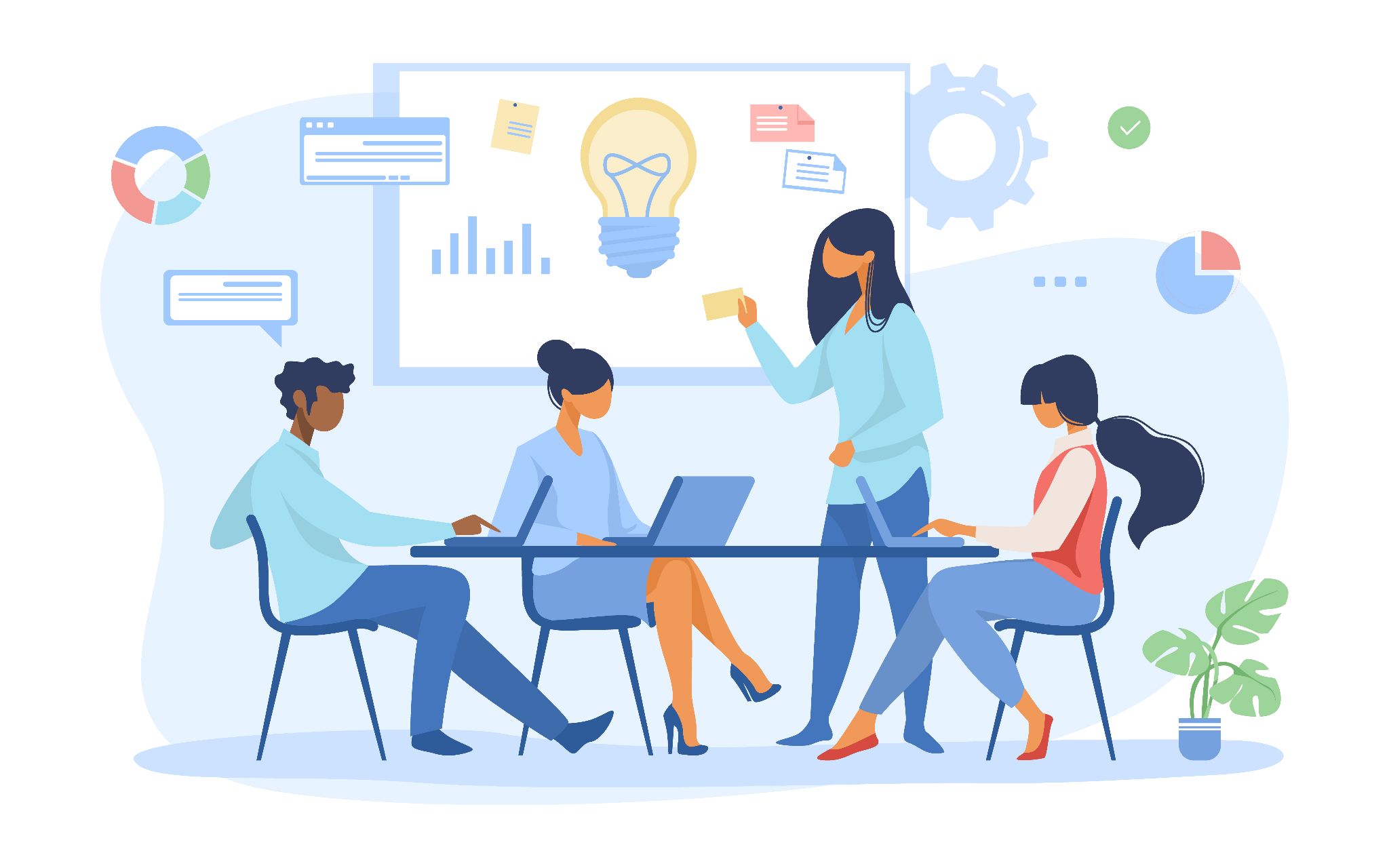 “
.. refers to methods of automated data capture from group settings, and their automated analysis, with the purpose of informing actionable insights for improving collaboration and group learning.
Martinez-Maldonado et al., 2021
1
Multimodal Data Collection Systems
iMotions Lab
1
Commercialized
Requires technical expertise
1
Multimodal Learning Hub
2
Schneider et al., 2018
Difficult to extend to online learning spaces
2
“
Social Signal Framework
3
Wagner et al., 2013
Lab Streaming Layer
4
… increases the complexity of the learning situation from the teachers’ perspective.
Kothe et al., 2014
EZ-MMLA toolkit
5
Martinez-Maldonado et al., 2022
Schneider et al., 2022
2
[Speaker Notes: We faced these issues at Tallinn University]
How to design and develop an easy to use MMLA systems for multimodal data collection and visualization of students’ activities during CSCL activities?
3
Human-Centered Design 
& 
Development
4
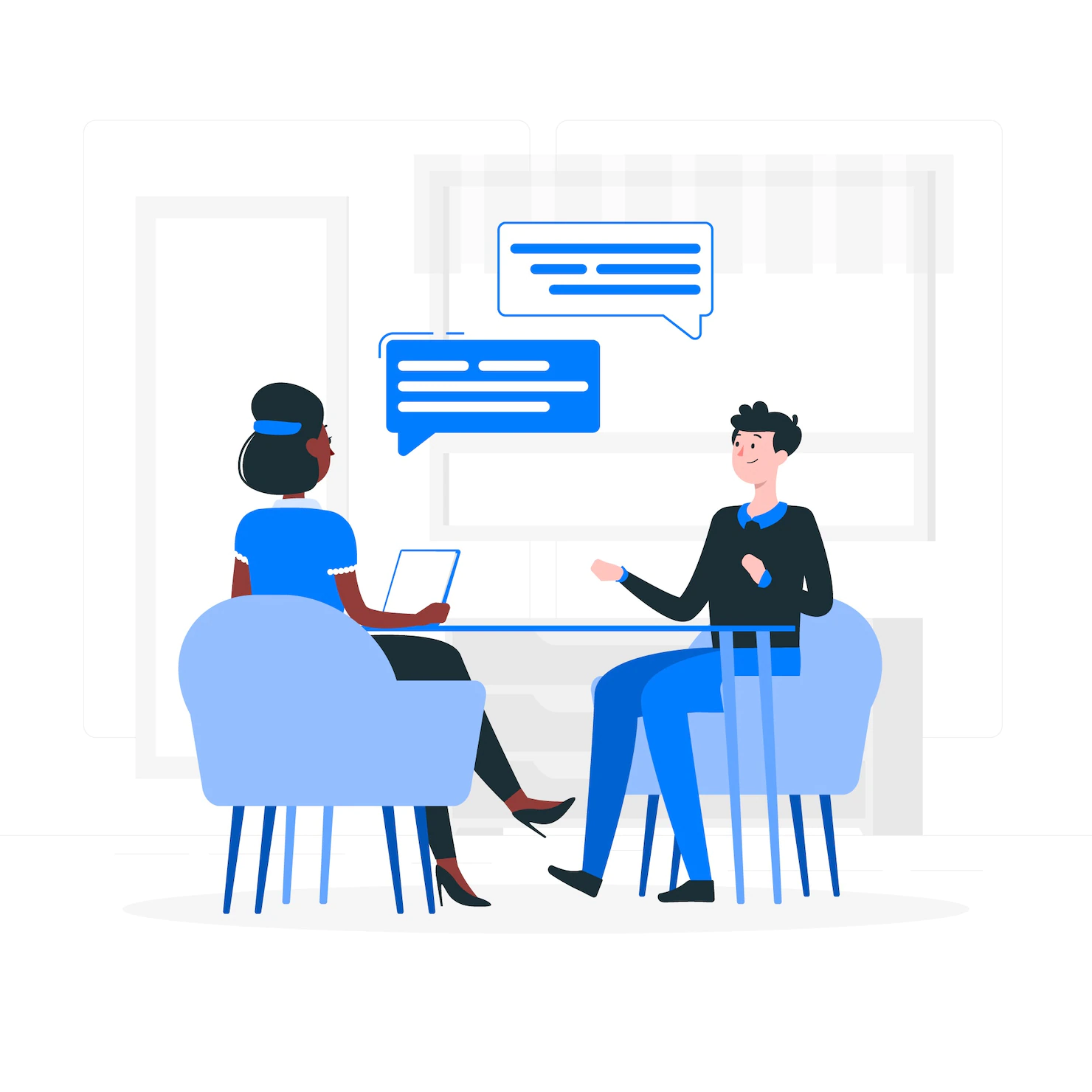 Interview & Development
8 In-service teachers
Human-Centered Design 
& 
Development
2019
4
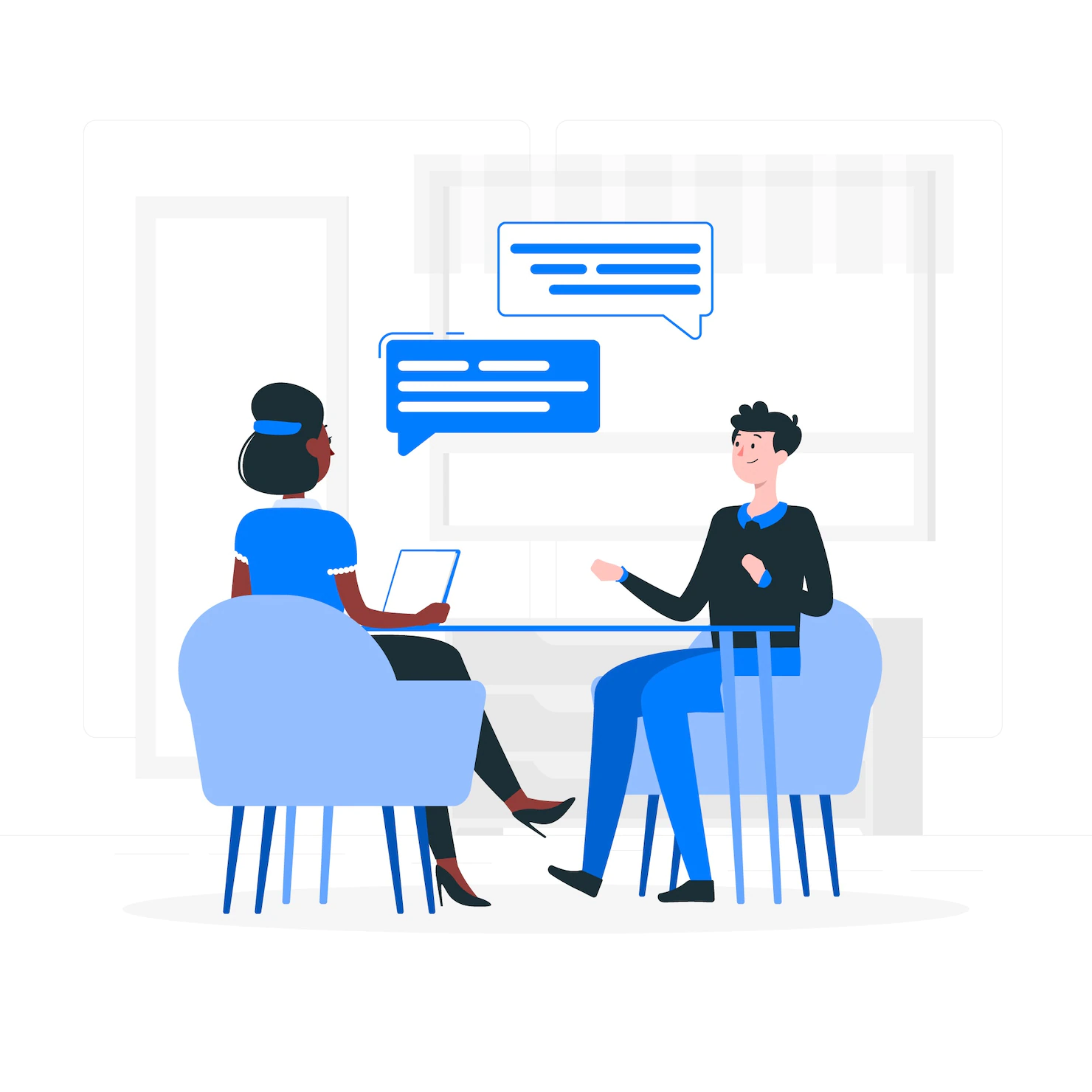 Interview & Development
8 In-service teachers
Human-Centered Design 
& 
Development
2019
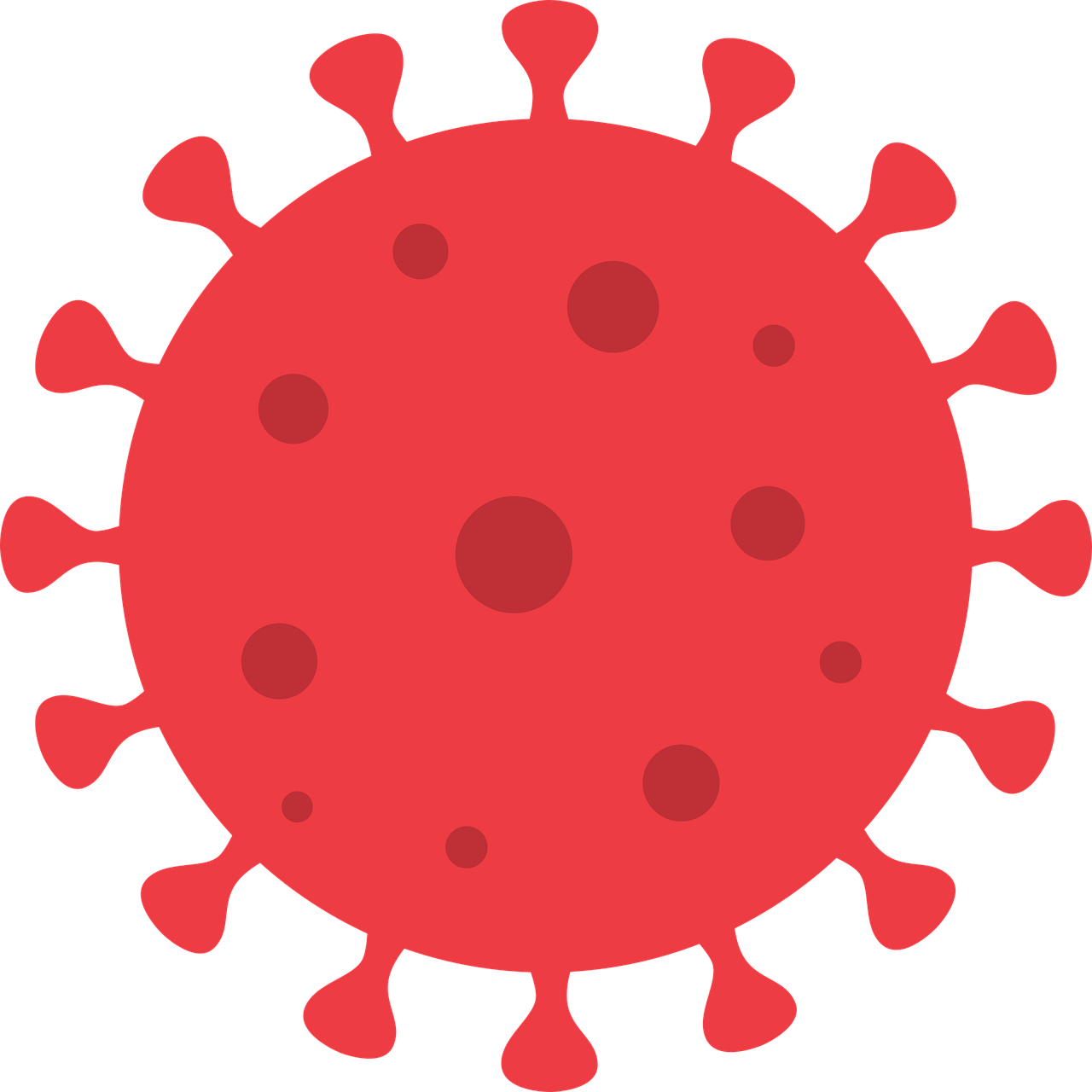 Development & Feedback
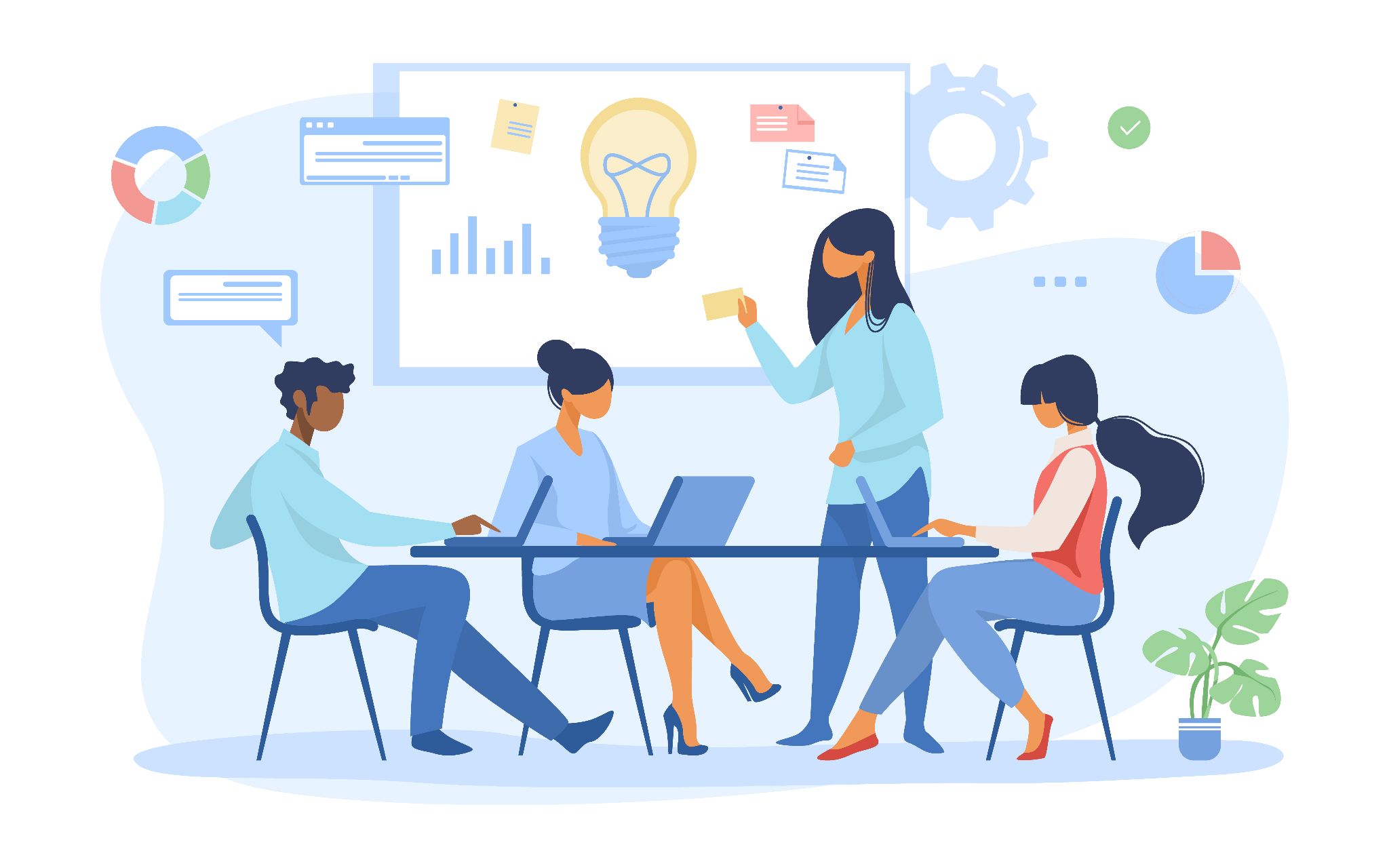 50 In-service teachers
2021
4
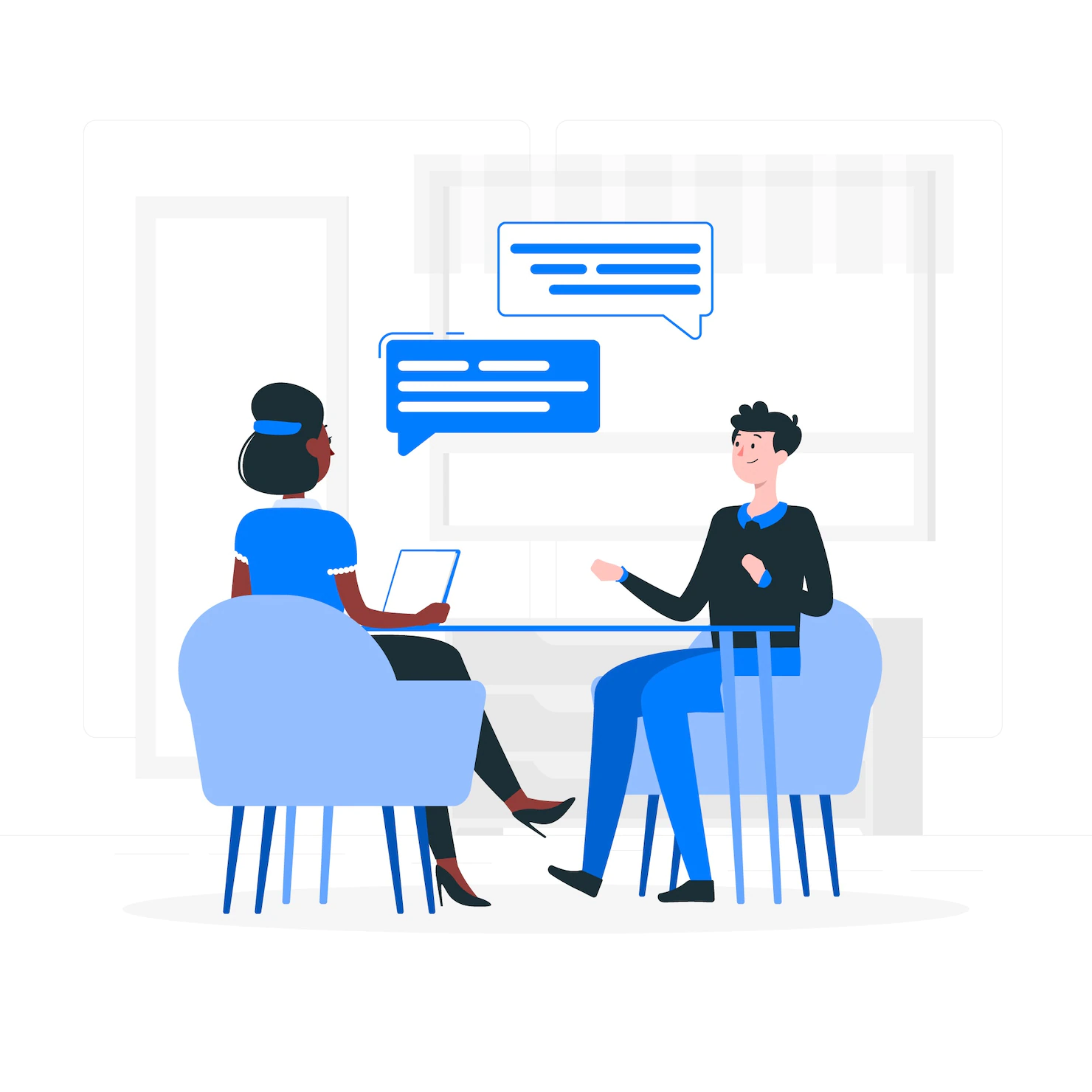 Interview & Development
8 In-service teachers
Human-Centered Design 
& 
Development
2019
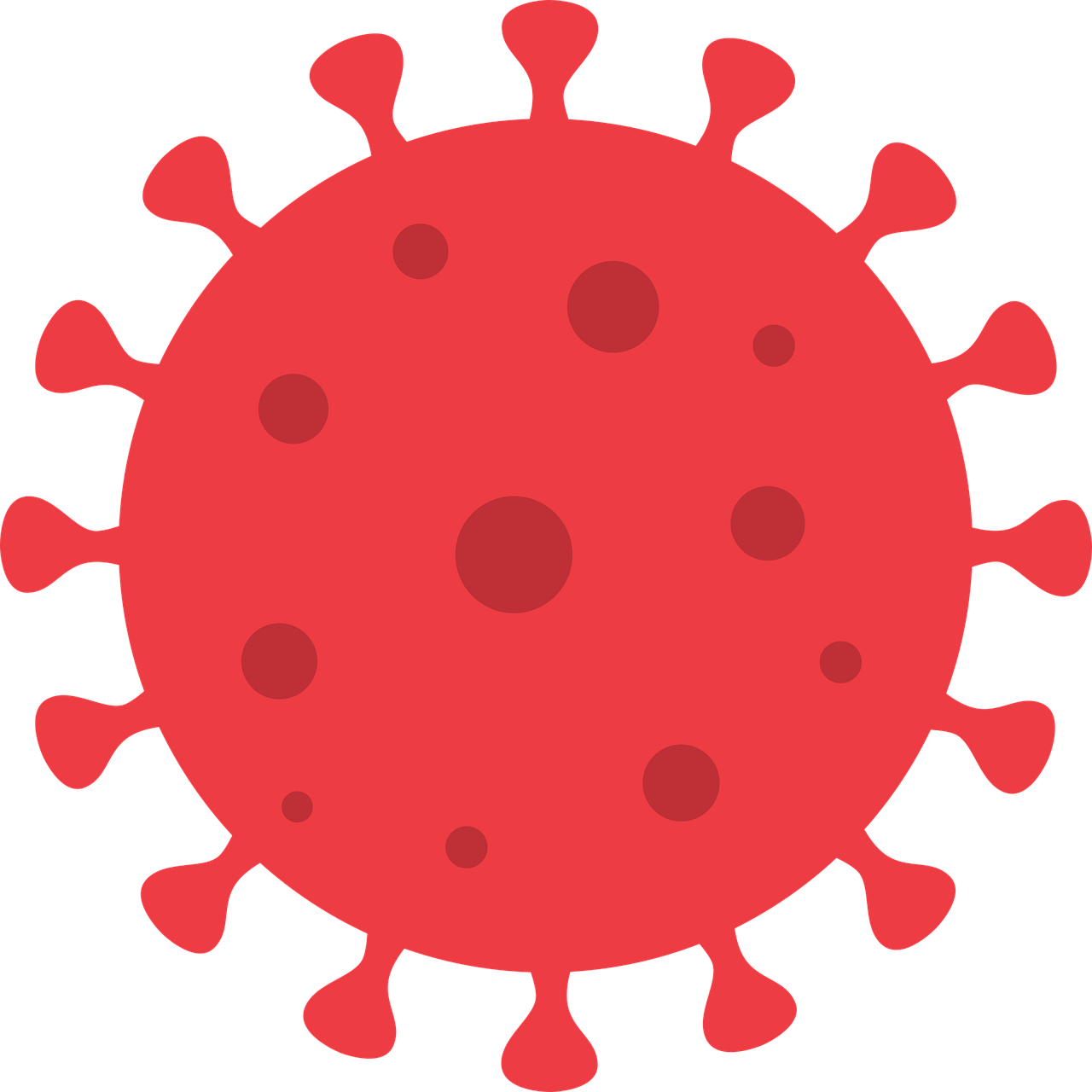 Development & Feedback
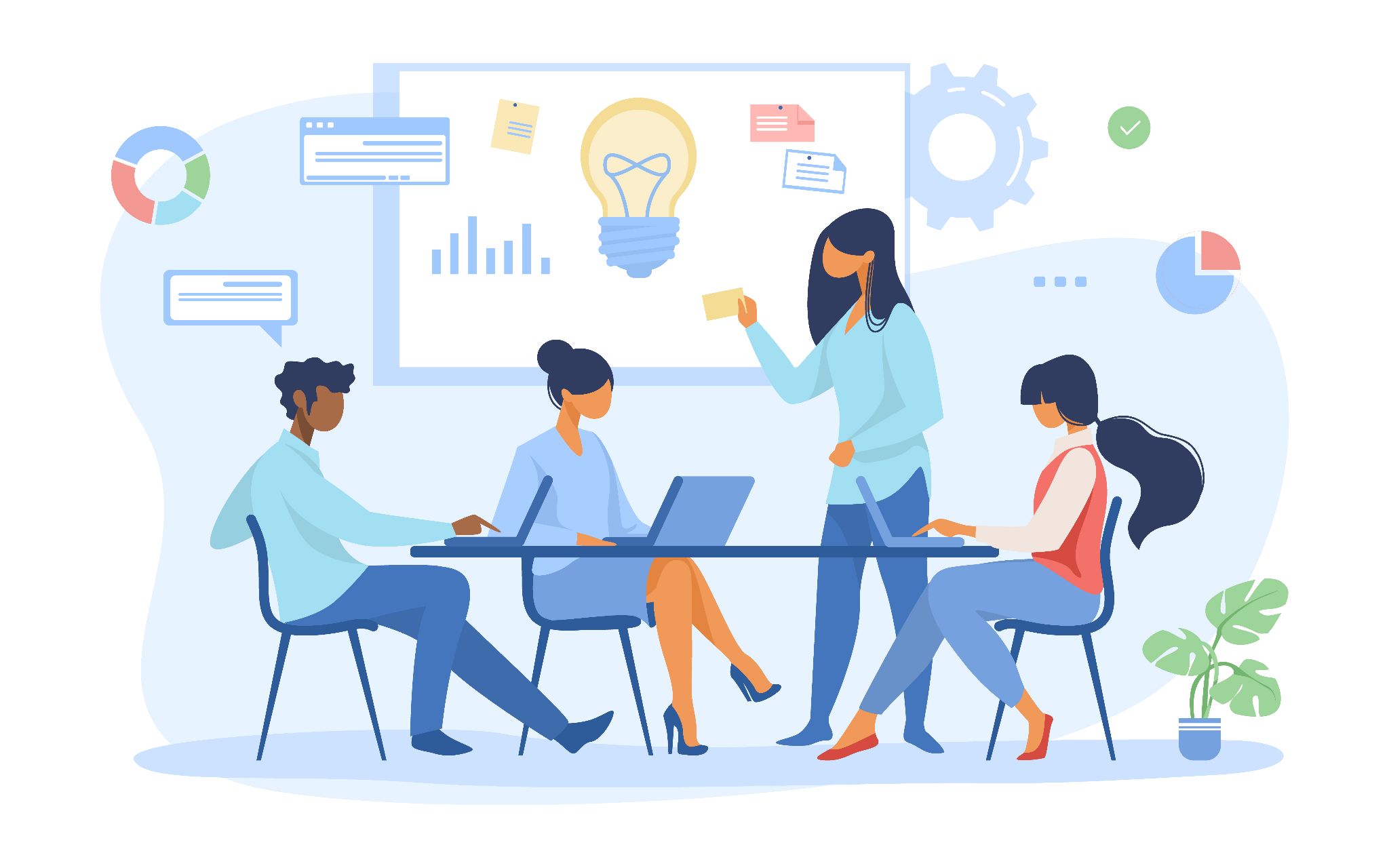 50 In-service teachers
2021
Refinement
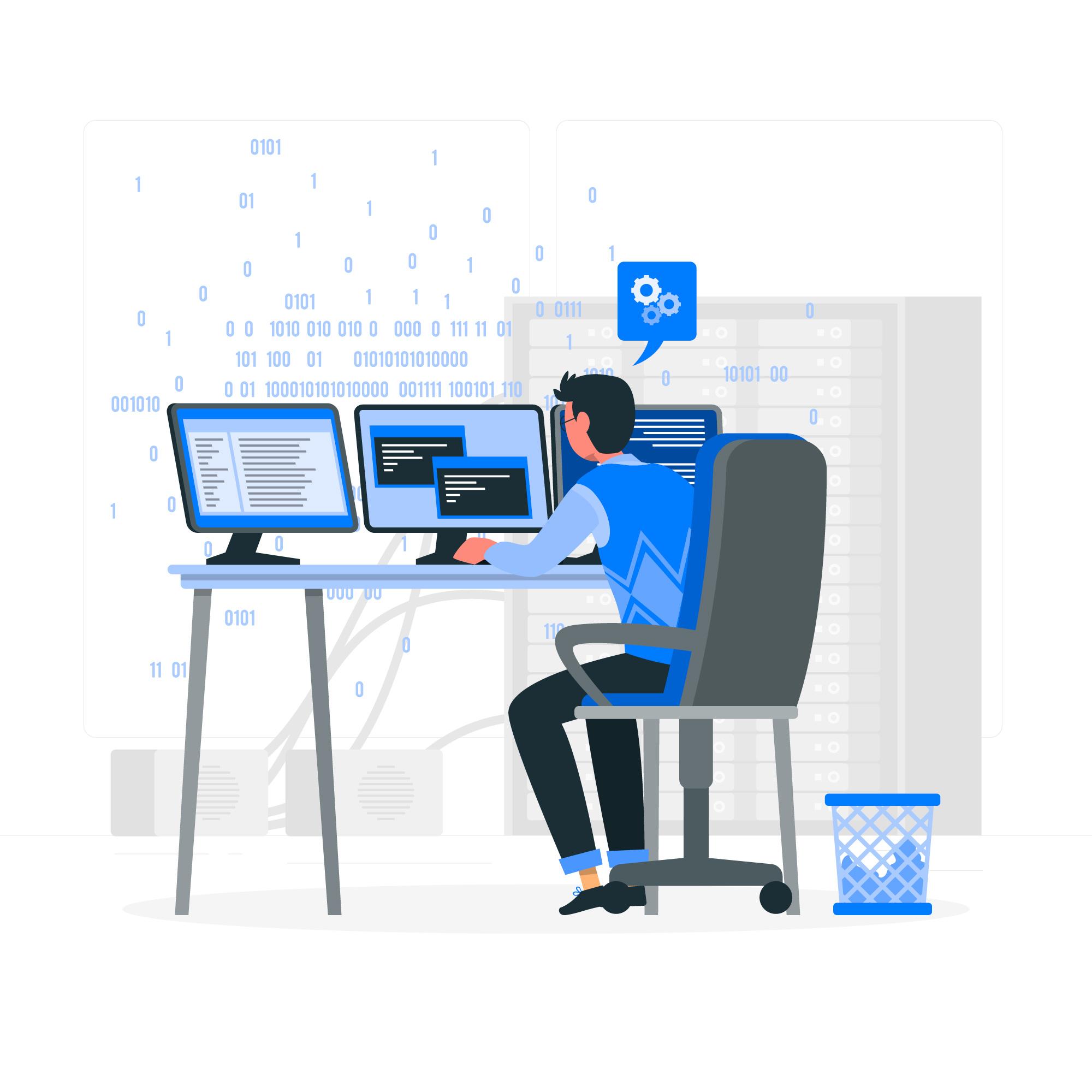 ML model development
2023
4
[Speaker Notes: Web version of CoTrack (why Covid, plus the first prototype required a technical person to configure everything and was not easy for non-extert MMLA users]
CoTrack
Multimodal data features
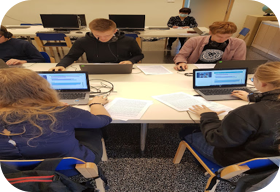 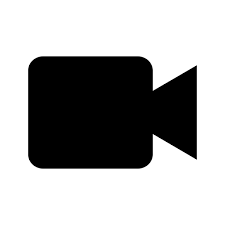 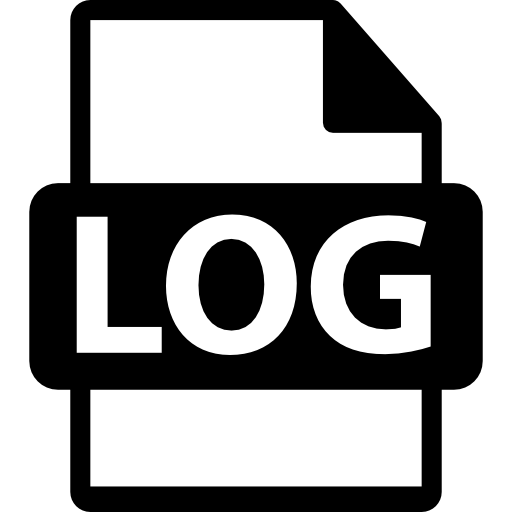 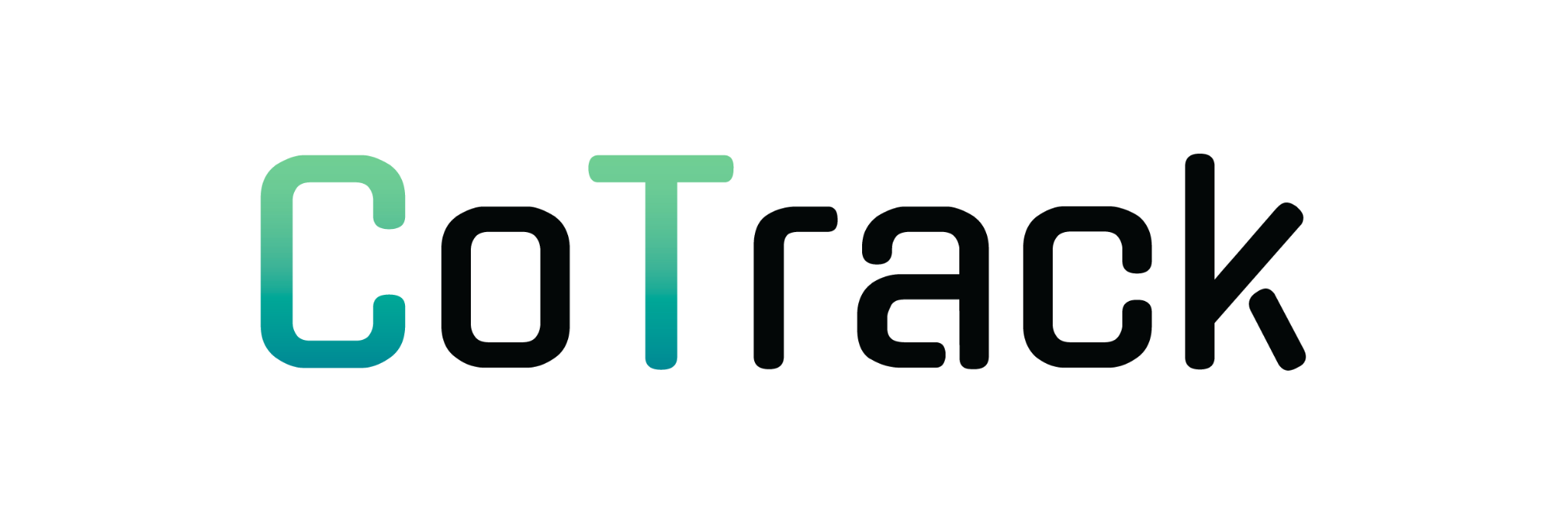 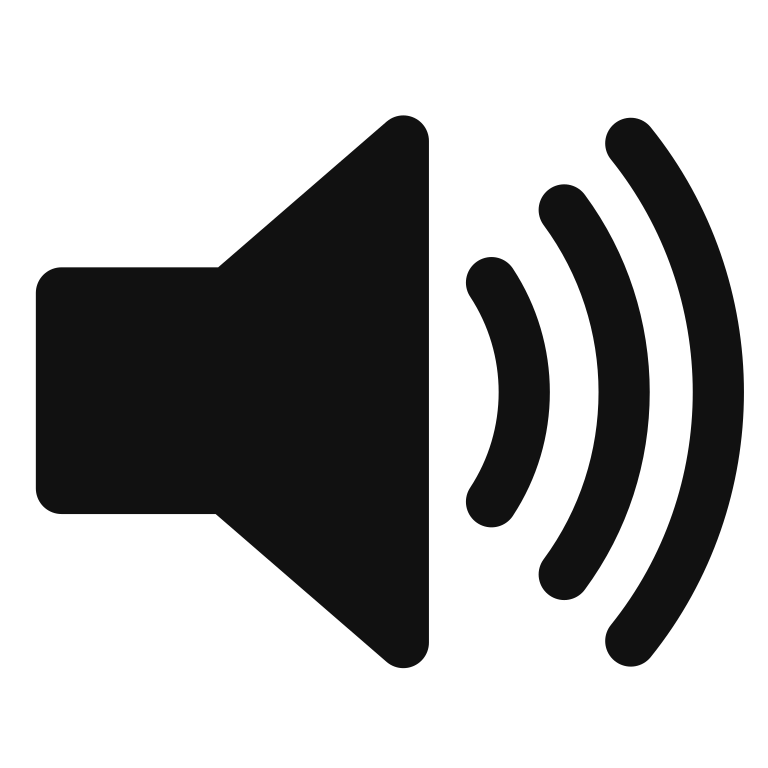 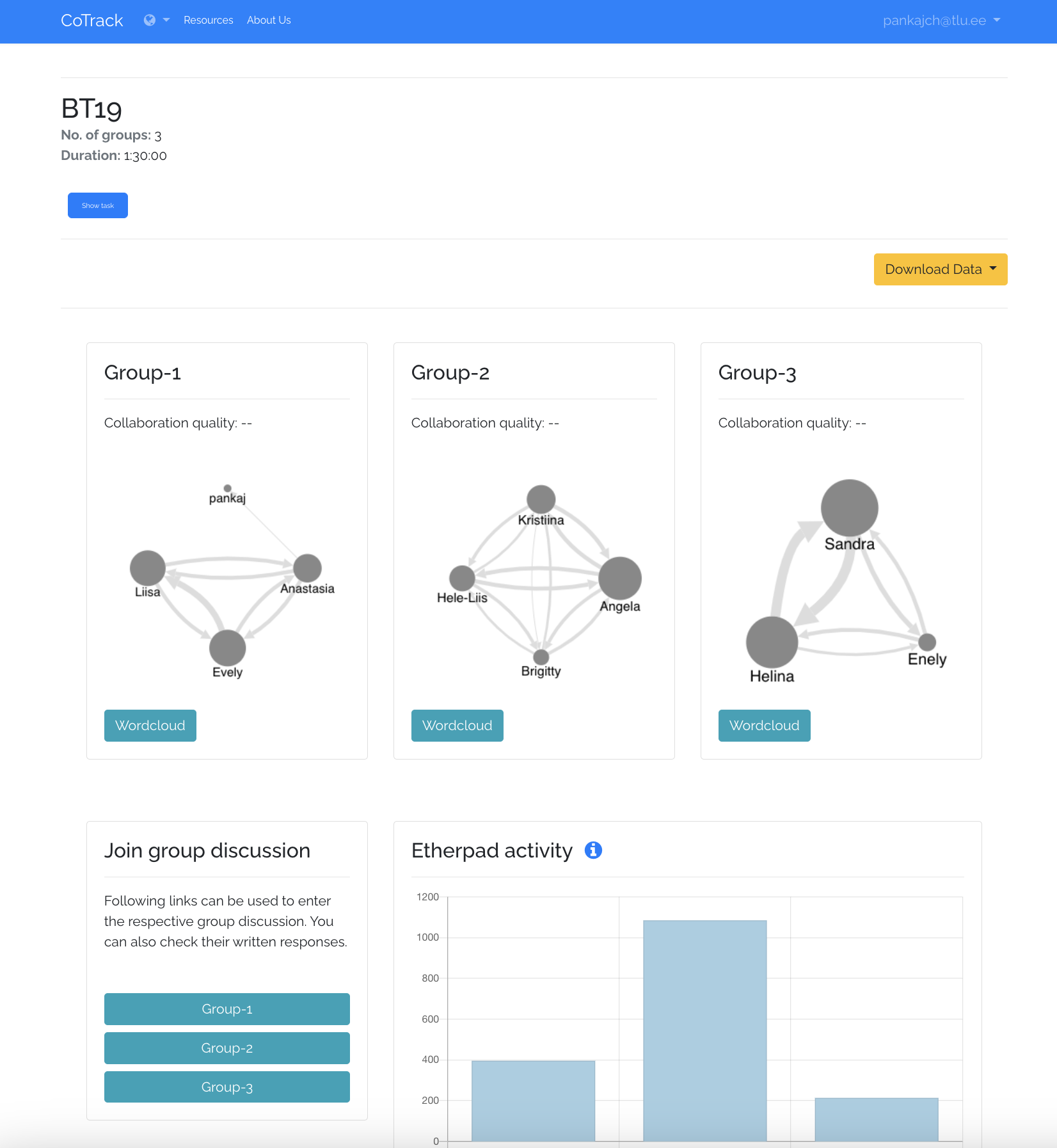 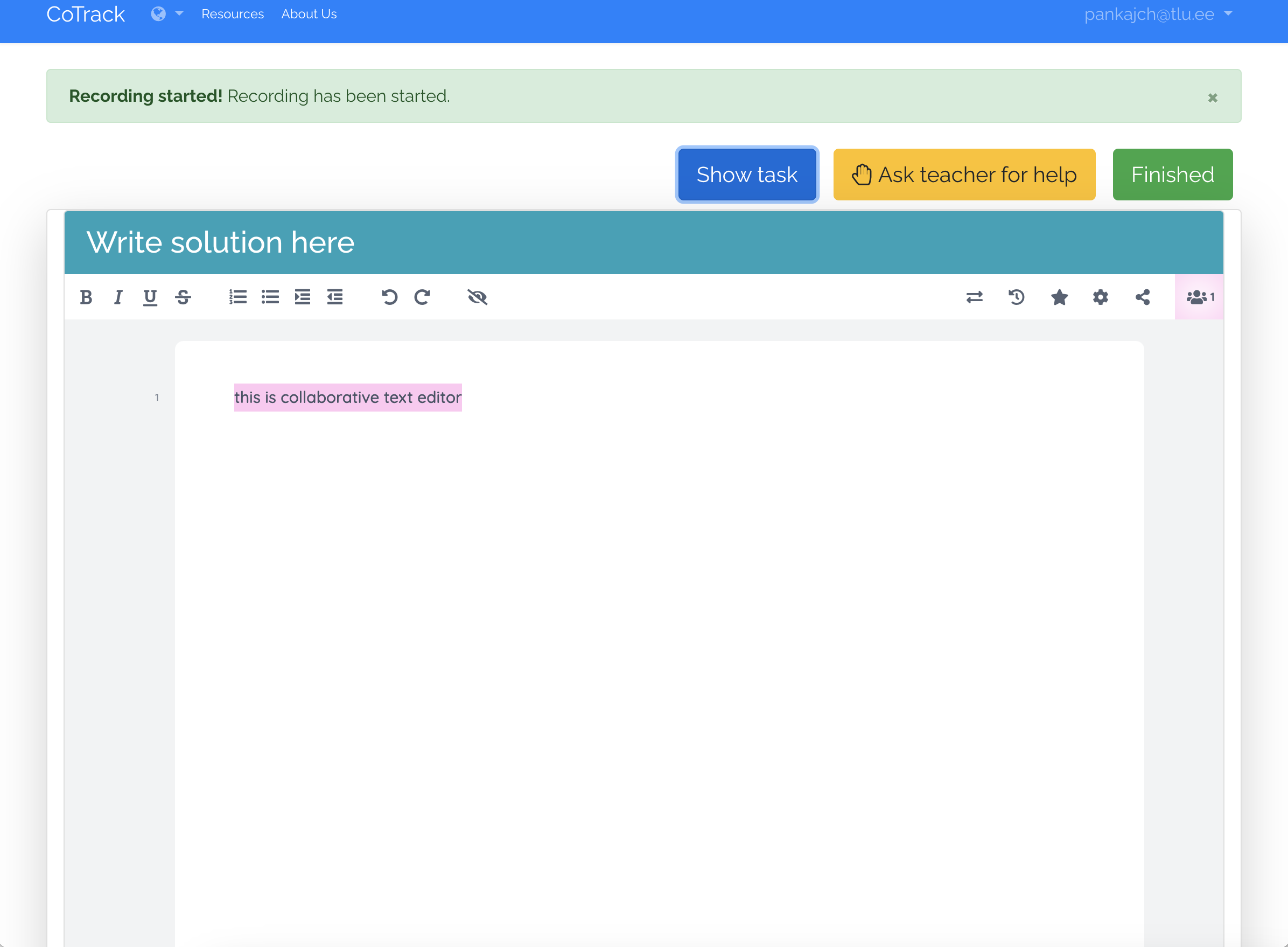 Collaborative writing space
Real-time dashboard
Purpose
CoTrack used for monitoring group activity
Users
1 Teacher    24 Students
1 Teacher
To illustrate examples of (MM)LA tools




2 Researchers
To collect multimodal data for research (e.g., socially shared regulation of learning)
Usability Evaluation
System Usability Scale
…
…
+
…
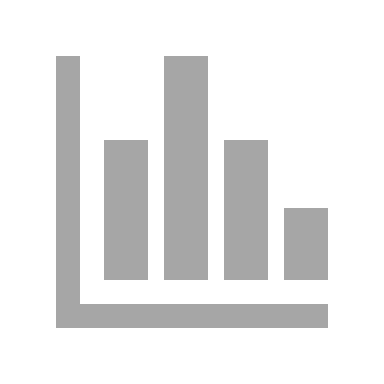 7
USABILITY RESULTS
47.5
77.5
74.4
70
0
50
100
marginal
acceptable
unacceptable
STUDENTS
TEACHER-2
RESEARCHERS
N = 24
N = 2
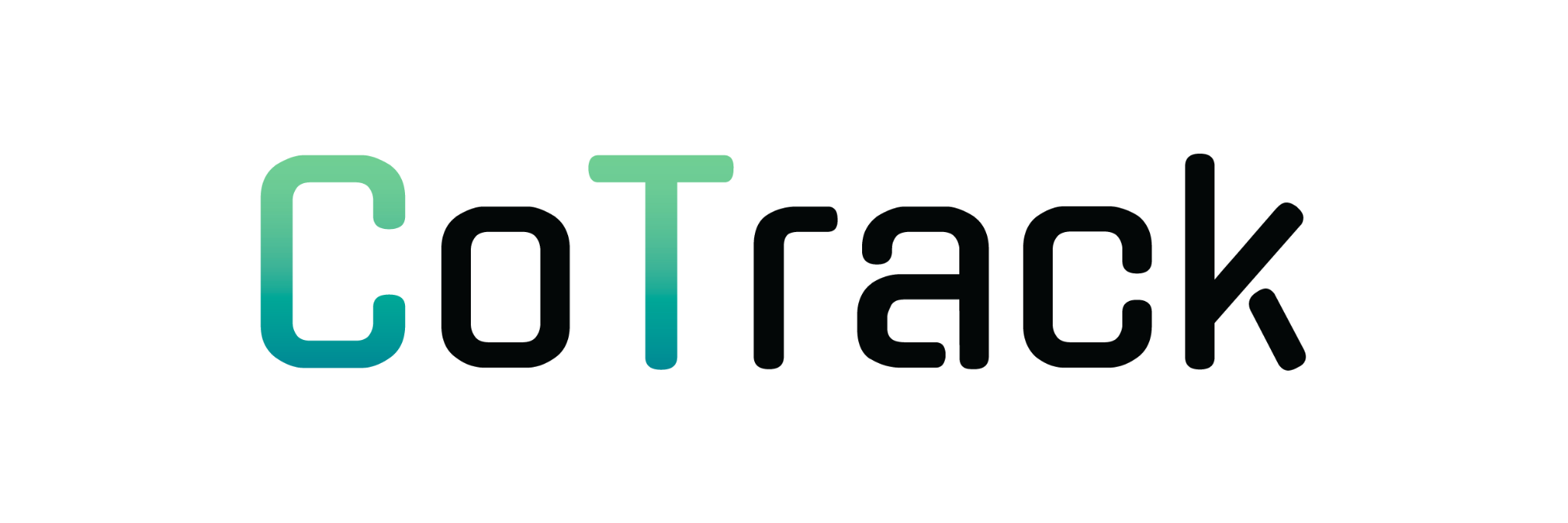 Best Demo Award LAK23
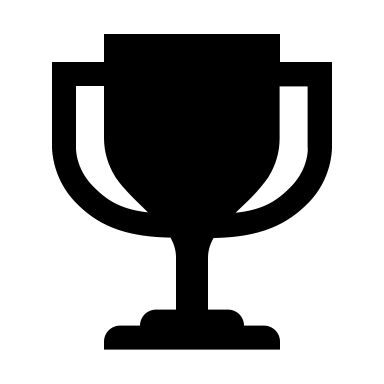 https://www.cotrack.website
6
58
600
Researchers
Students
Teachers
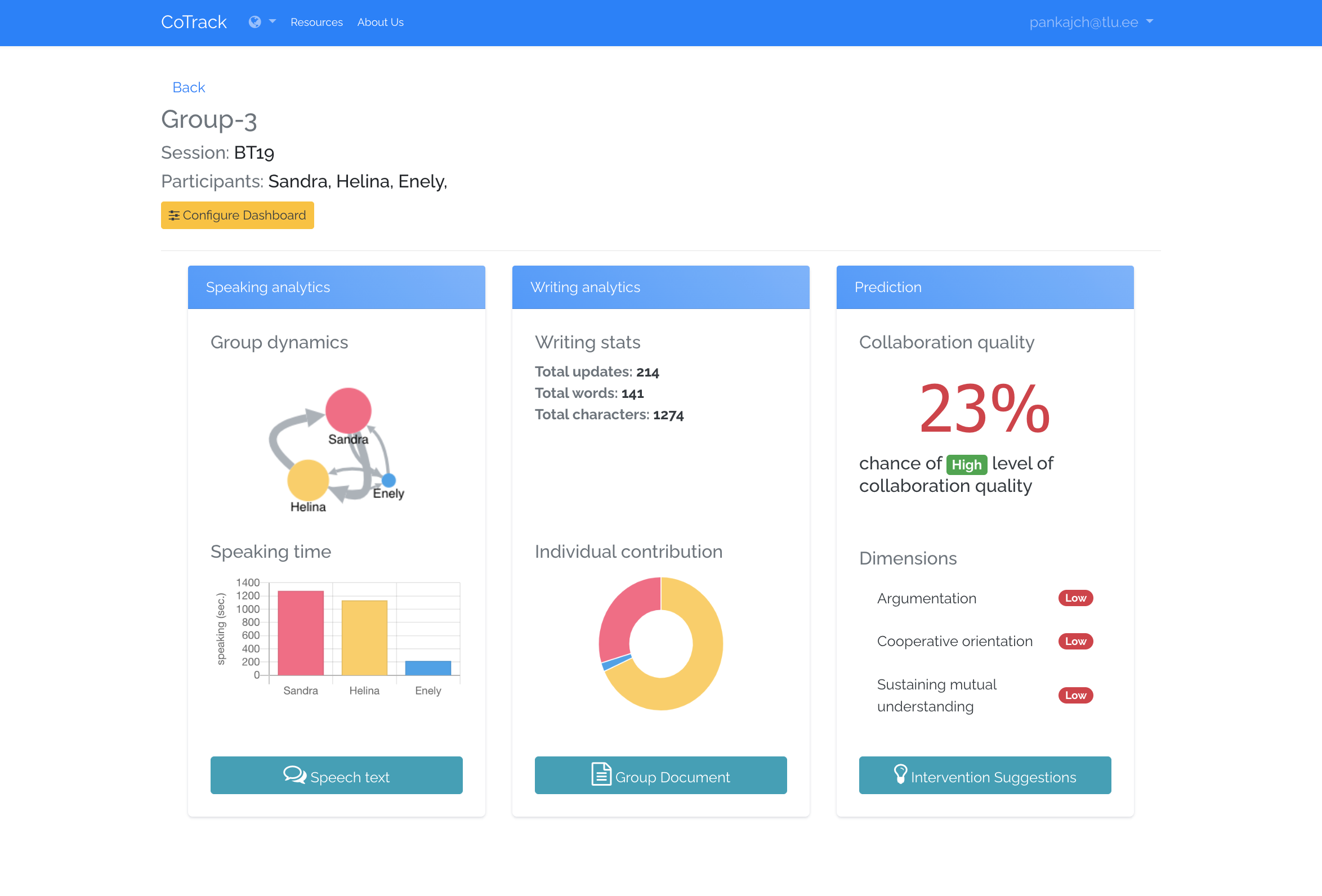 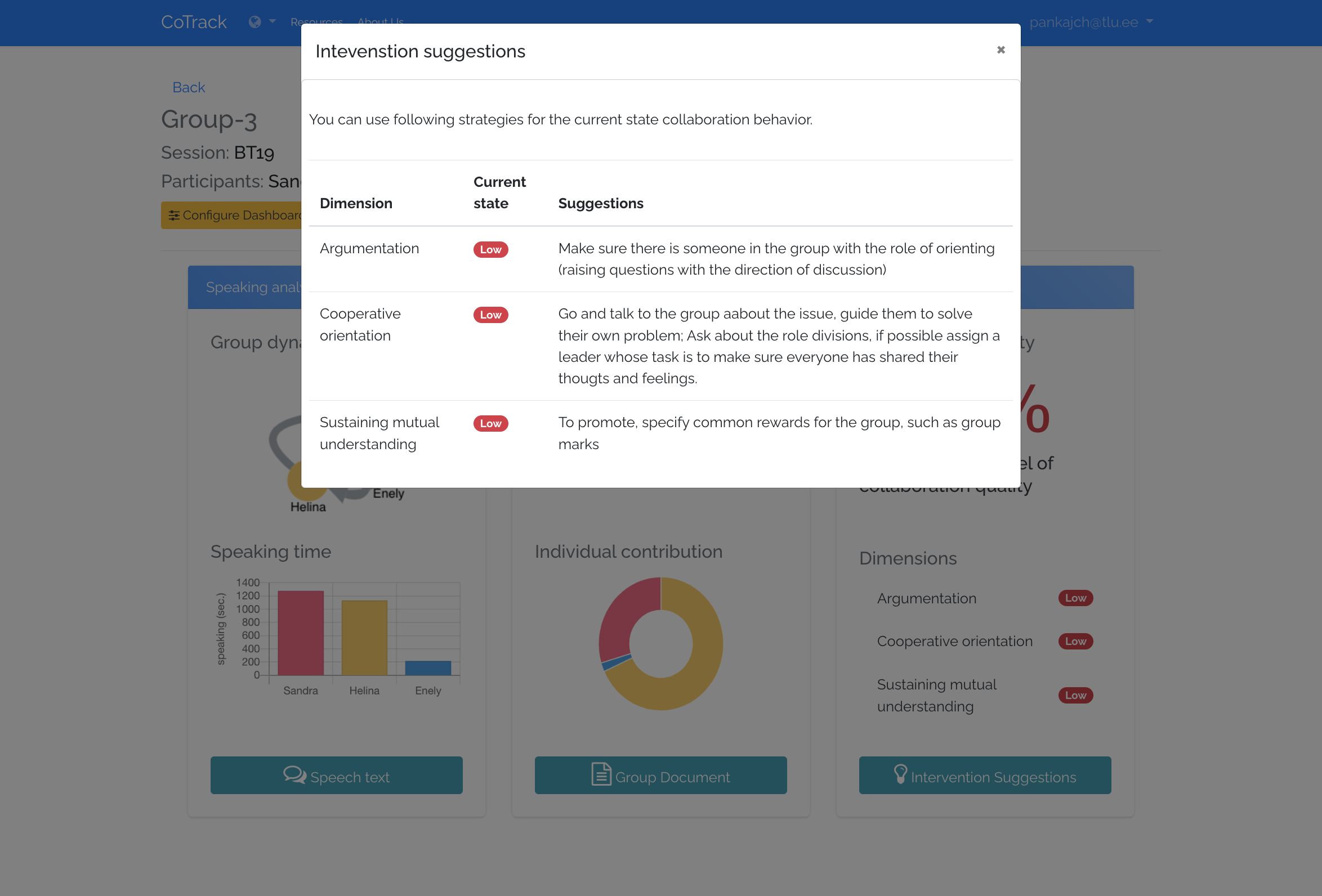 5
MINIMAL RELIANCE ON USERS
Minimise dependency on users for any data collection related tasks
GUIDELINES
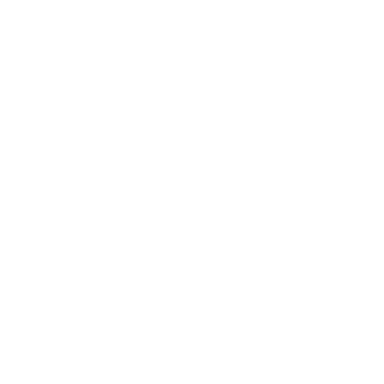 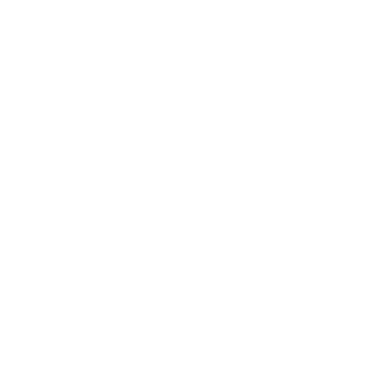 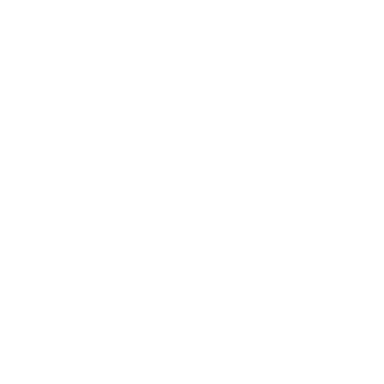 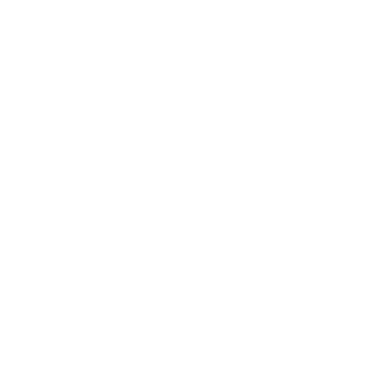 6
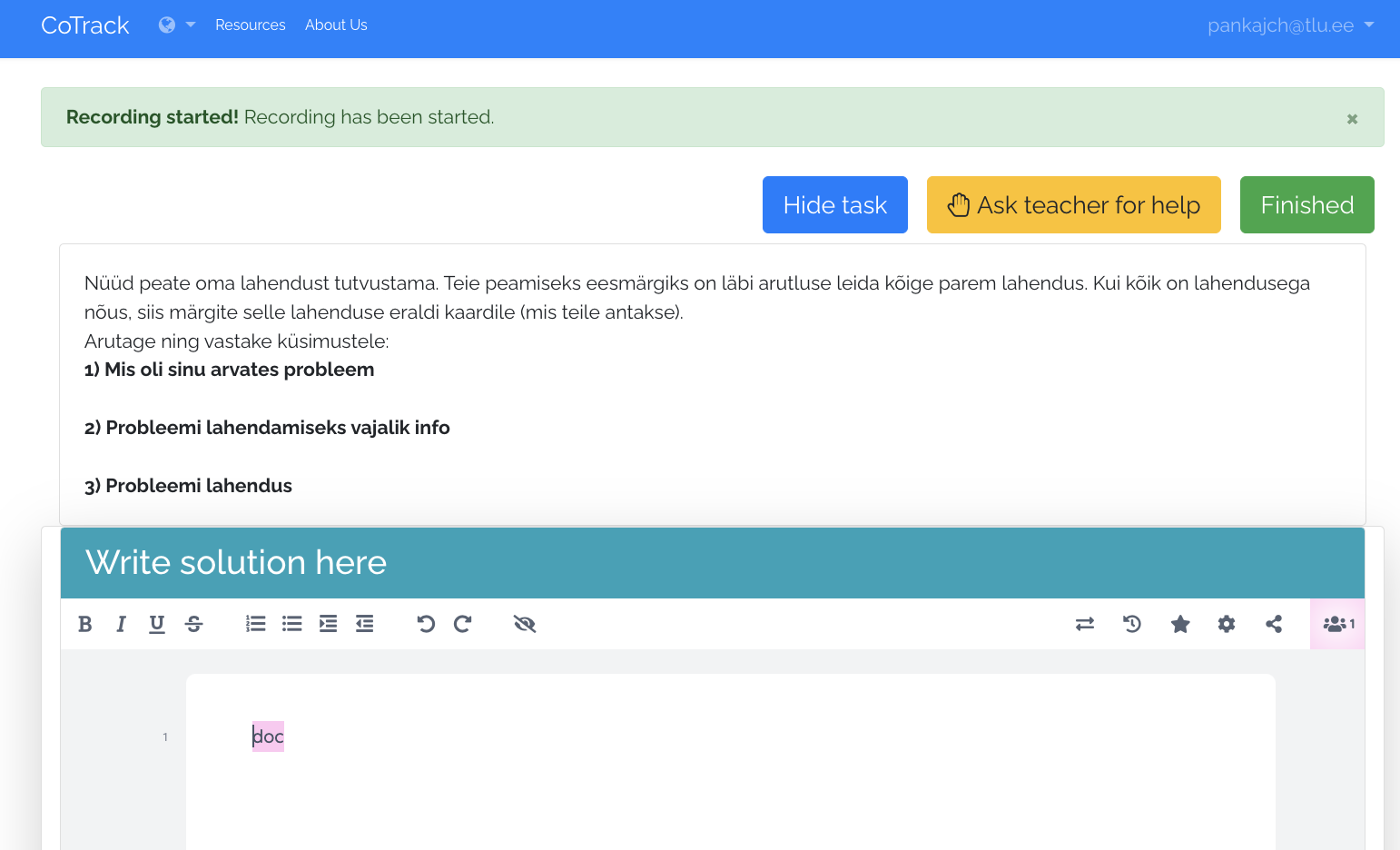 Abstract Visualization
Replace numerical values with abstract representation
MINIMAL RELIANCE ON USERS
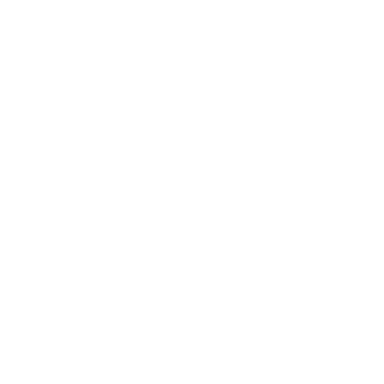 Minimise  dependency on users for any data collection related tasks
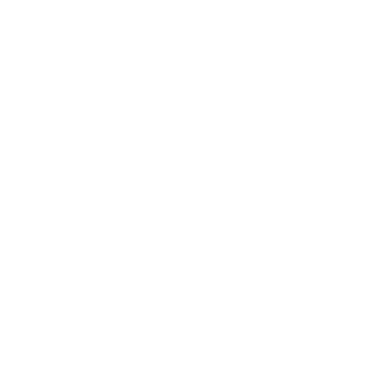 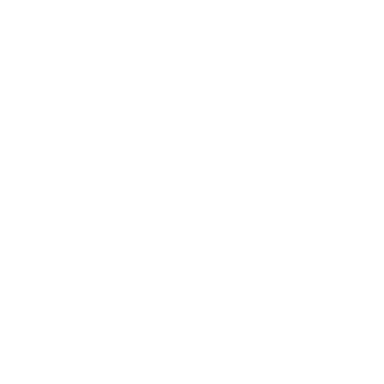 GUIDELINES
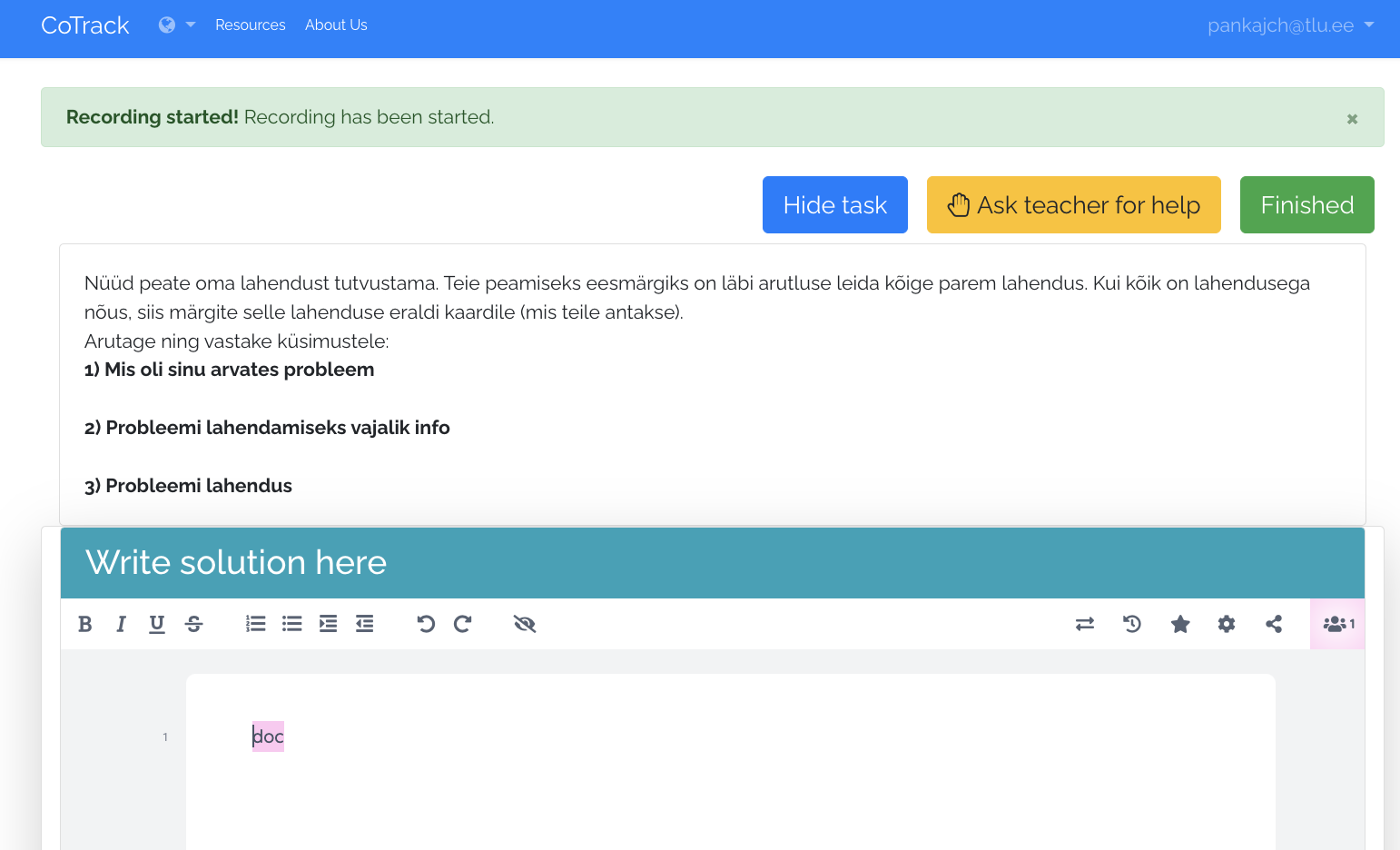 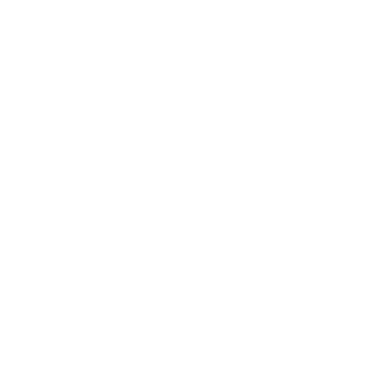 6
6
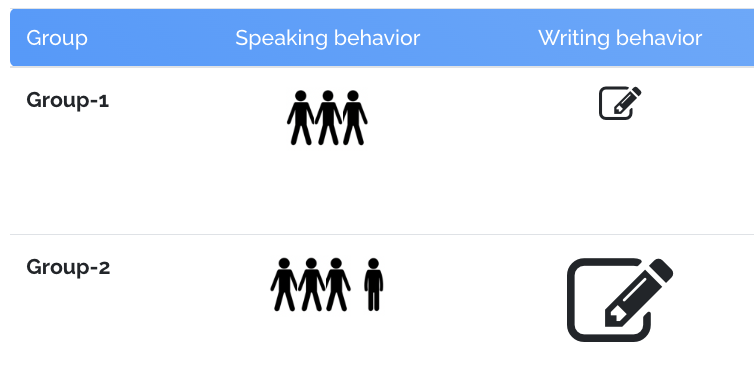 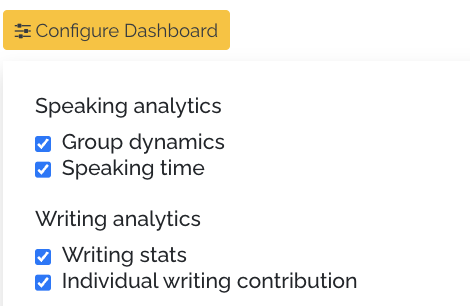 Real-time feature computation
Extract features in real-time to avoid recording of multimodal data (ethical and privacy concerns)
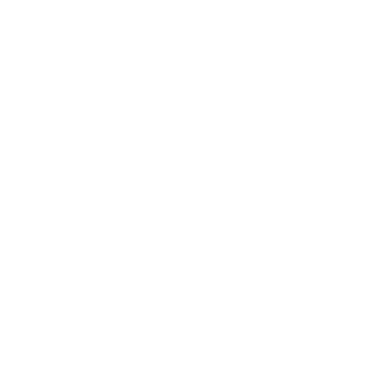 Abstract Visualization
Replace numerical values with abstract representation
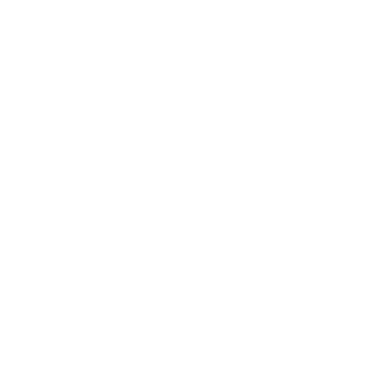 GUIDELINES
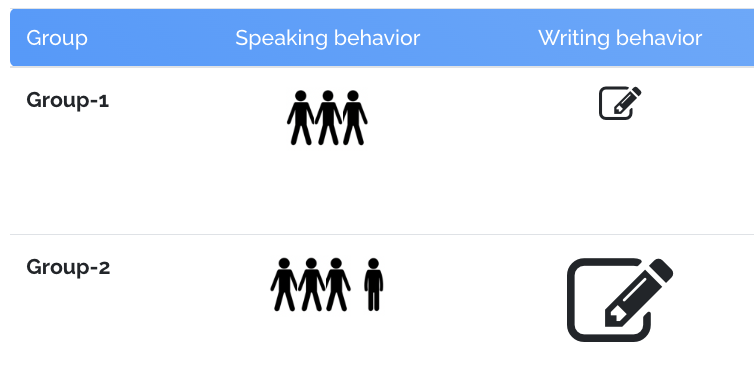 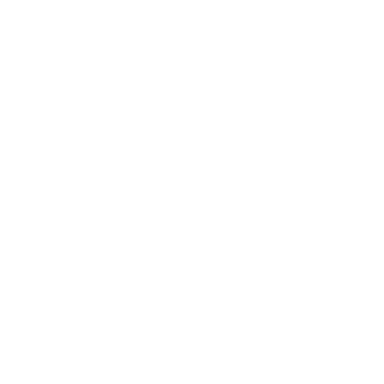 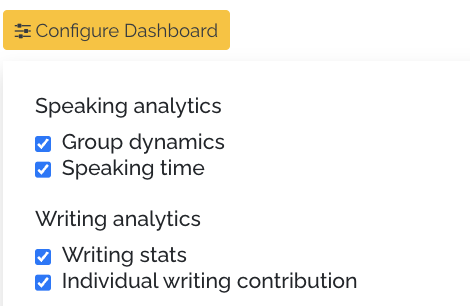 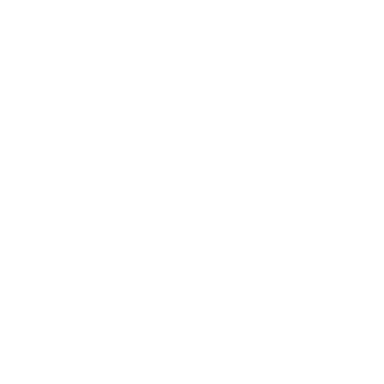 6
6
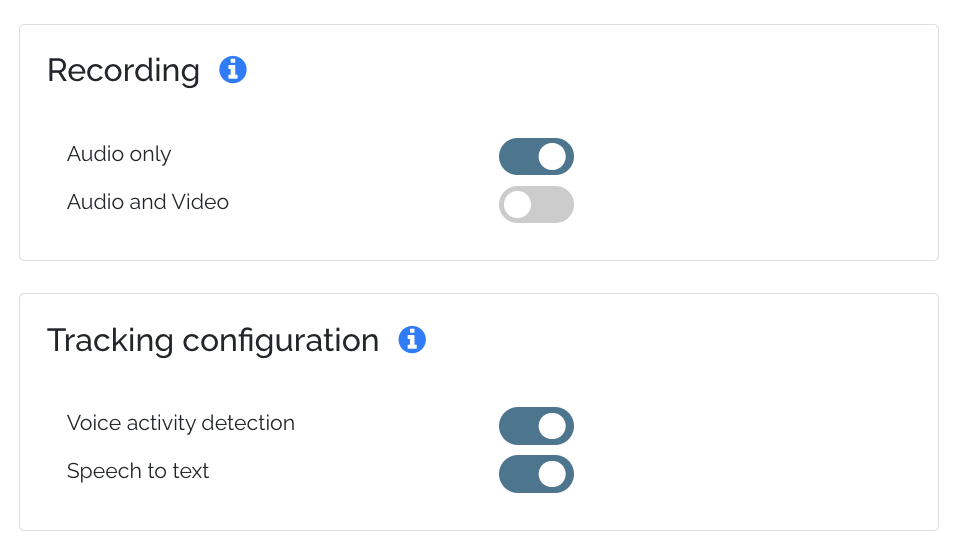 Automation of technical configuration
Allow an easy-to-user interface to customize the data collection process
Real-time feature computation
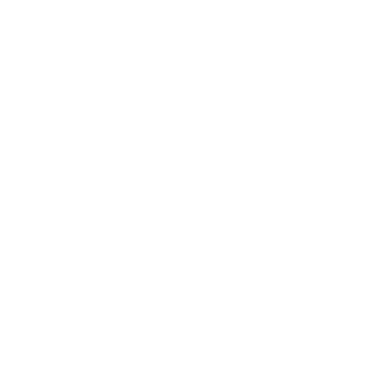 Extract features in real-time to avoid recording of multimodal data (ethical and privacy concerns)
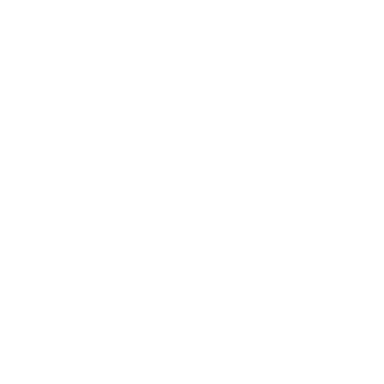 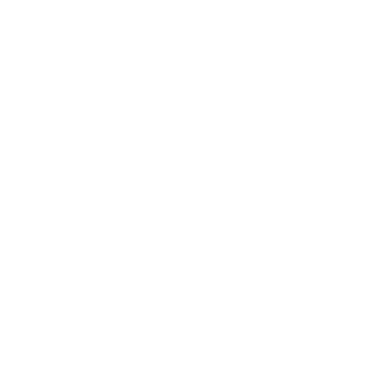 GUIDELINES
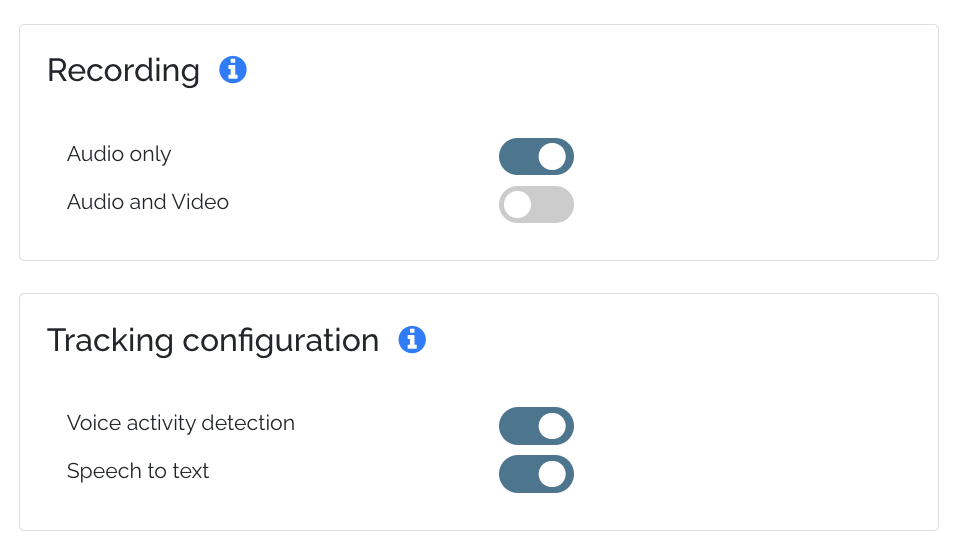 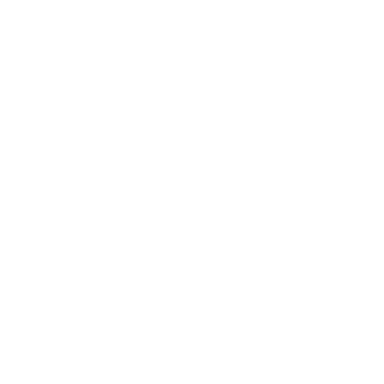 6
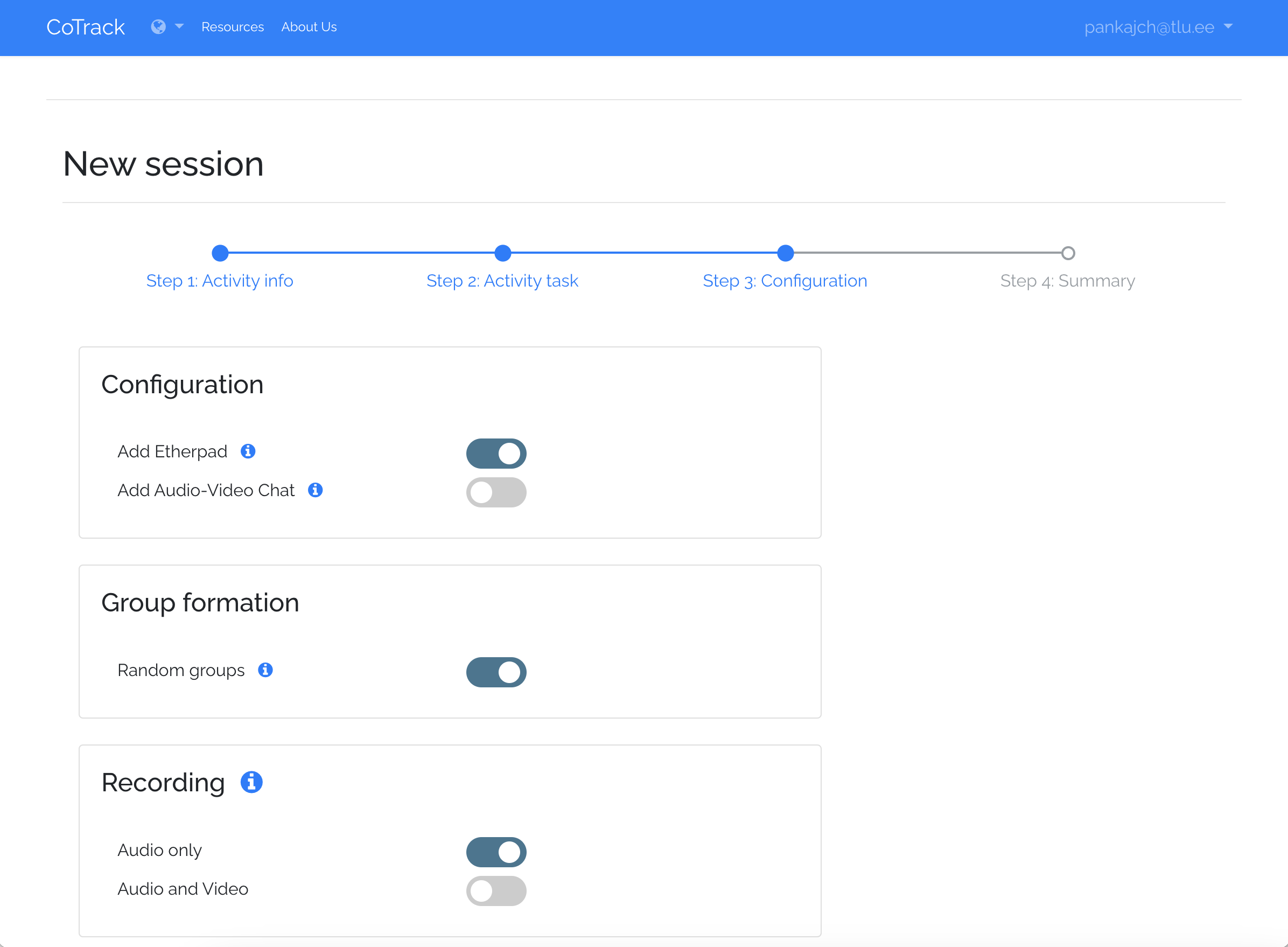 Automation of technical configuration
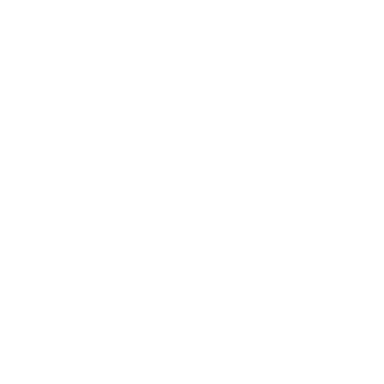 Allow an easy-to-user interface to customize the data collection process
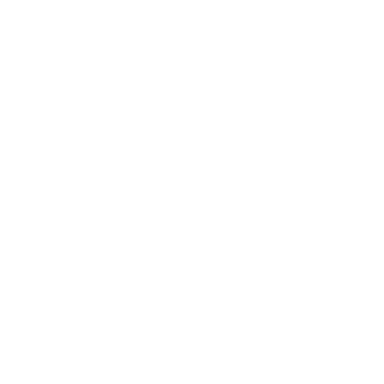 GUIDELINES
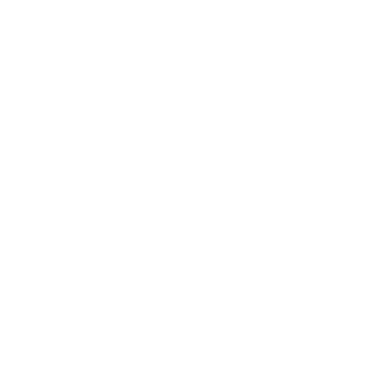 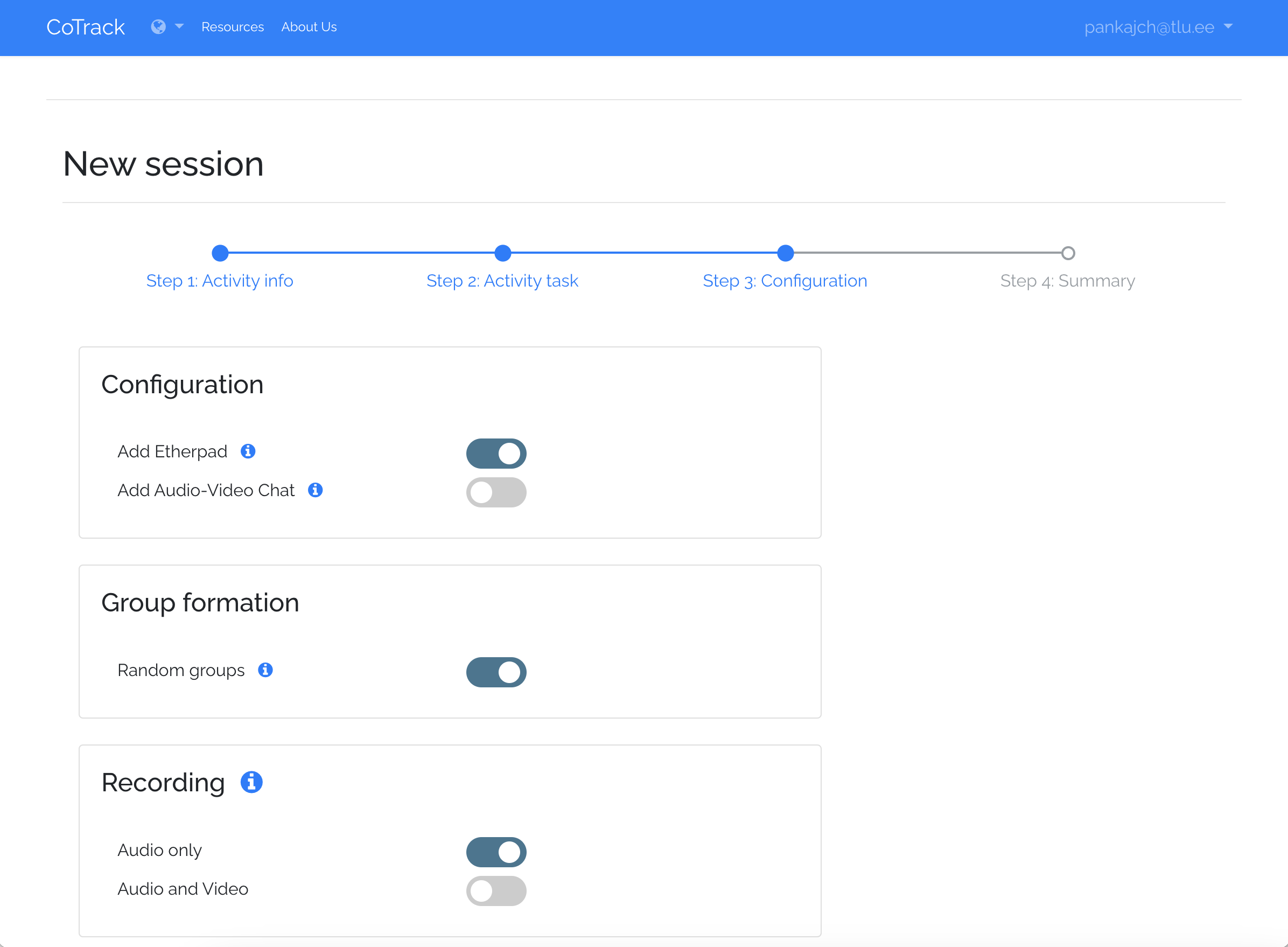 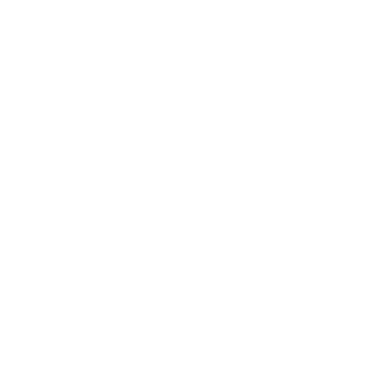 6
Conclusion
How to design and develop an easy to use MMLA systems for multimodal data collection and visualization of students’ activities during CSCL activities?
Human-centered design
1
Integration of ML models for estimating collaboration quality
1
Design guidelines (e.g., abstract visualization)
2
9
Thank You
Pankaj Chejara
pankajch@tlu.ee
References
Martinez-Maldonado, R., Gašević, D., Echeverria, V., Fernandez Nieto, G., Swiecki, Z., & Buckingham Shum, S. (2021). What Do You Mean by Collaboration Analytics? A Conceptual Model. Journal of Learning Analytics, 8(1), 126–153. https://doi.org/10.18608/jla.2021.7227
Martinez-Maldonado, R., Echeverria, V., Fernandez-Nieto, G., Yan, L., Zhao, L., Alfredo, R., ... & Gašević, D. (2023). Lessons learnt from a multimodal learning analytics deployment in-the-wild. ACM Transactions on Computer-Human Interaction, 31(1), 1-41.
Schneider, J., Di Mitri, D., Limbu, B., & Drachsler, H. (2018). Multimodal learning hub: A tool for capturing customizable multimodal learning experiences. In Lifelong Technology-Enhanced Learning: 13th European Conference on Technology Enhanced Learning, EC-TEL 2018, Leeds, UK, September 3-5, 2018, Proceedings 13 (pp. 45-58). Springer International Publishing.
Wagner, J., Lingenfelser, F., Baur, T., Damian, I., Kistler, F., & André, E. (2013, October). The social signal interpretation (SSI) framework: multimodal signal processing and recognition in real-time. In Proceedings of the 21st ACM international conference on Multimedia (pp. 831-834).
Schneider, B., Hassan, J., & Sung, G. (2022). Augmenting social science research with multimodal data collection: the EZ-MMLA Toolkit. Sensors, 22(2), 568.
Kothe, C., Shirazi, S. Y., Stenner, T., Medine, D., Boulay, C., Crivich, M. I., ... & Makeig, S. (2024). The Lab Streaming Layer for Synchronized Multimodal Recording. bioRxiv, 2024-02.
VISUALIZATION MODULE
PREDICTION MODULE
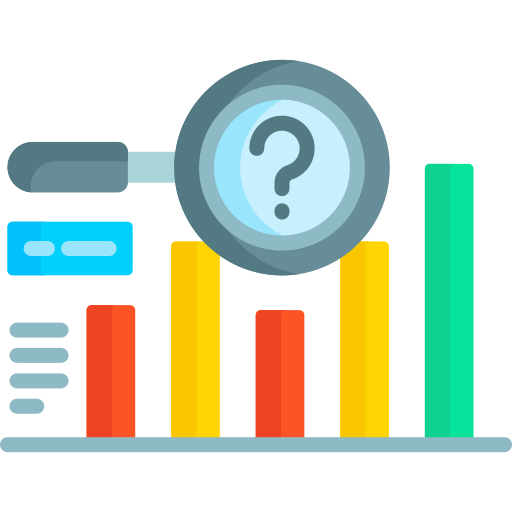 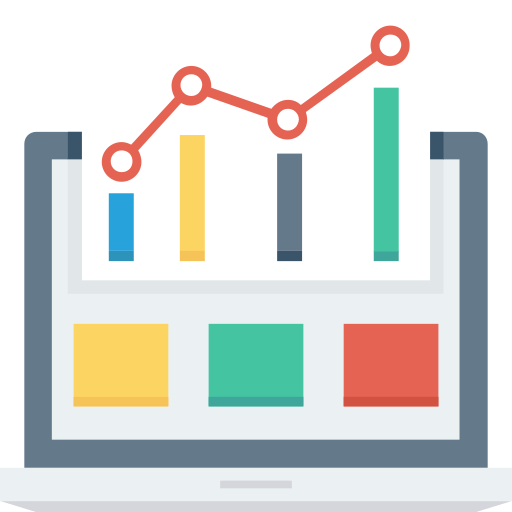 STORAGE
MODULE
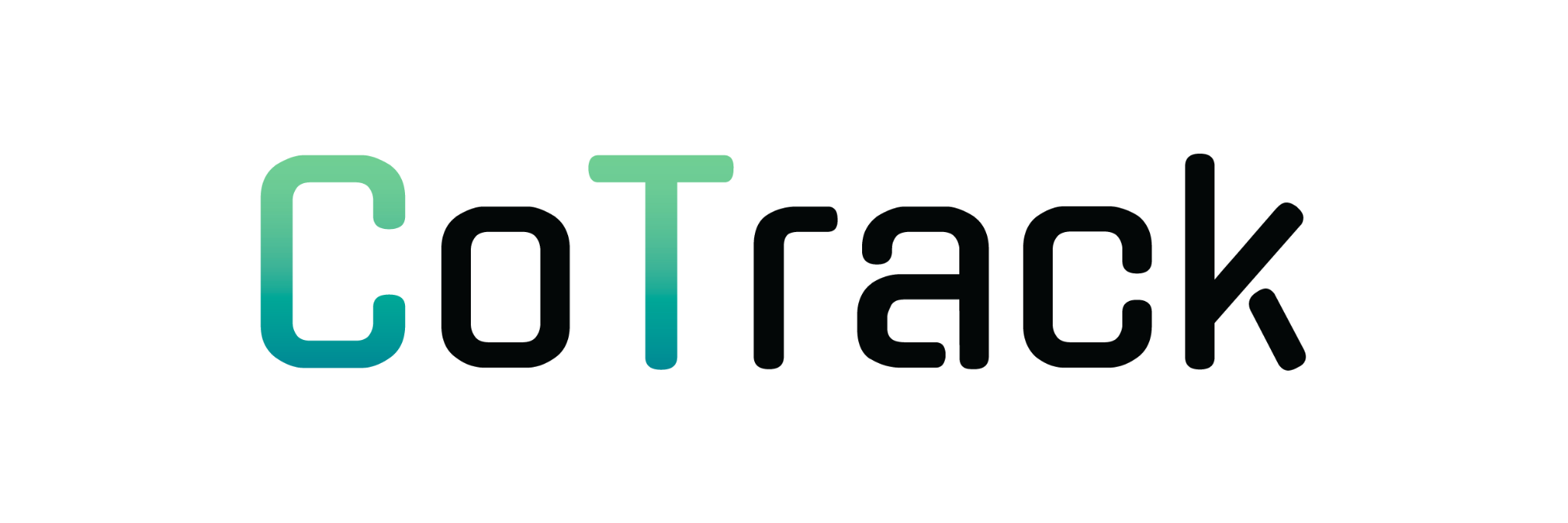 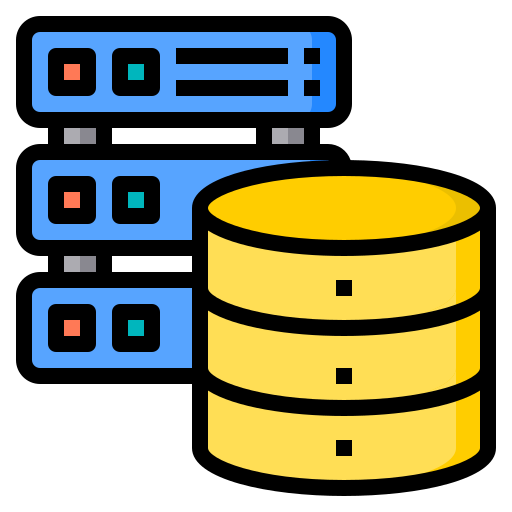 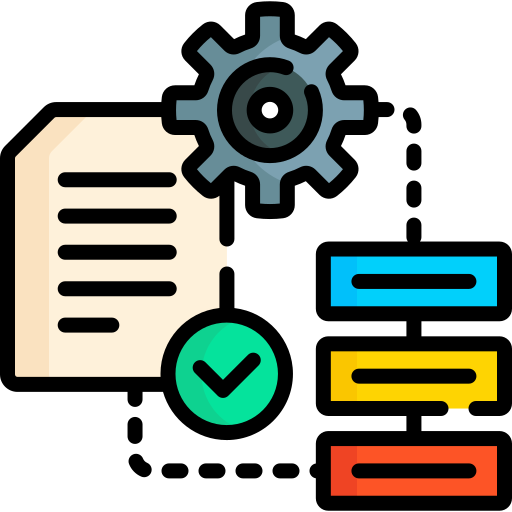 PREPROCESSING MODULE
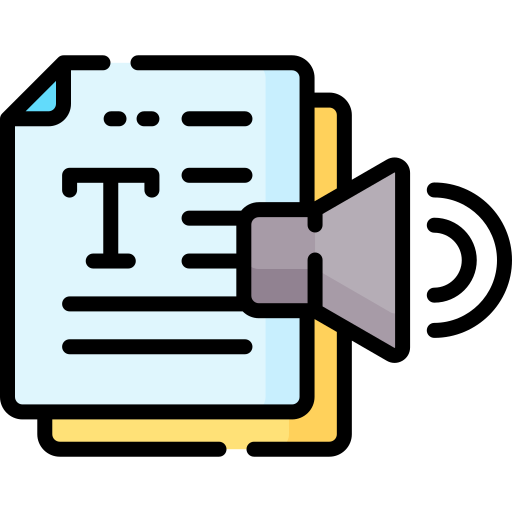 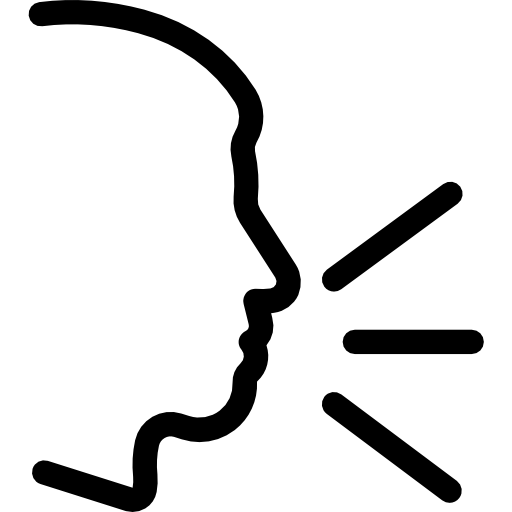 DATABASE
VOICE ACTIVITY DETECTION
LOG PROCESSOR
SPEECH TO TEXT
https://www.cotrack.website
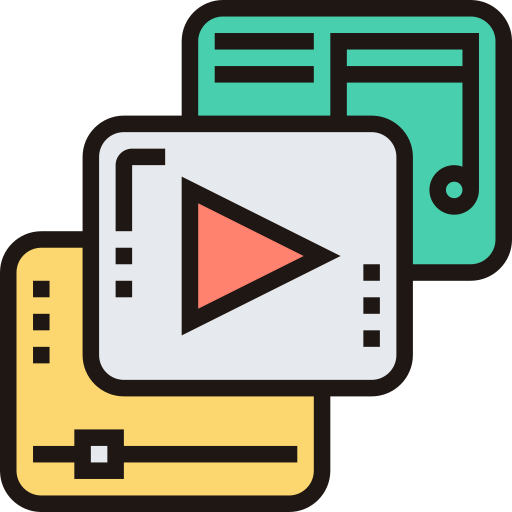 FETCHER 
MODULE
CLIENT-SERVER INTERFACE
REST API
MULTIMEDIA FILES
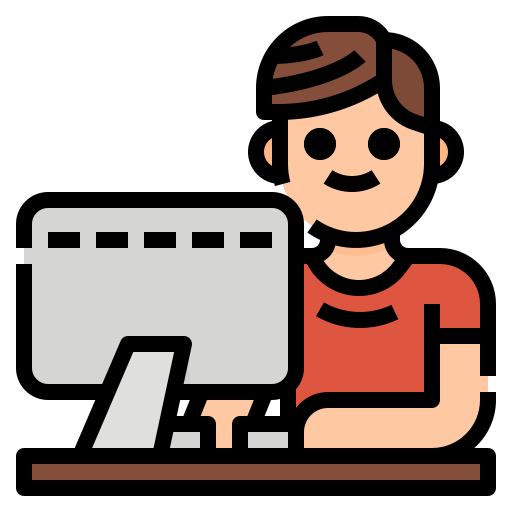 REST API
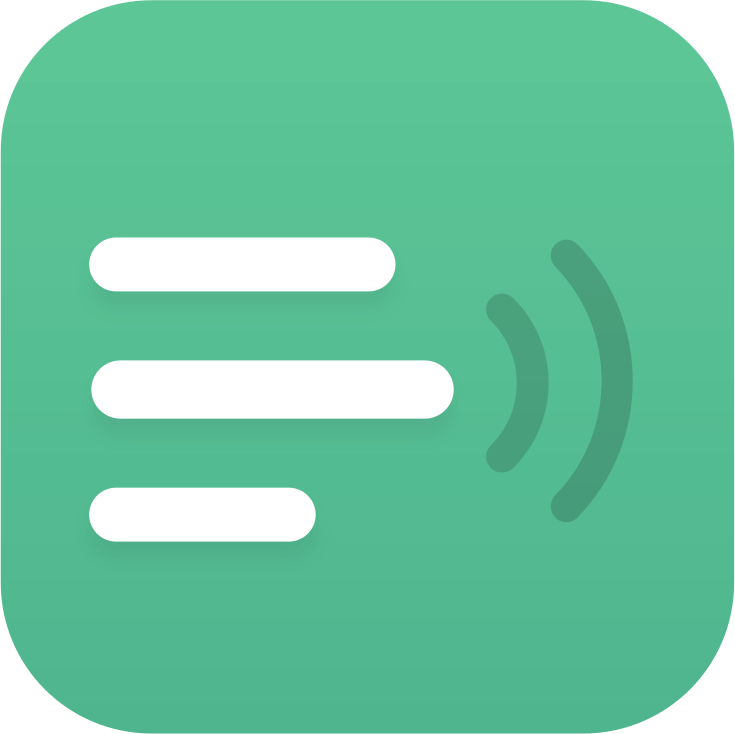 ETHERPAD
Minimal reliance on participants for data collection-related instructions
1
Design Guidelines
Automation of technological configuration
2
Real-time feature computation
3
Multimodal visualization guidelines
4
6
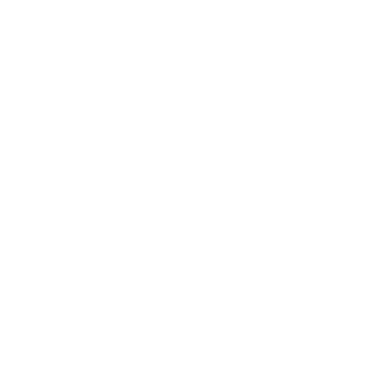 MINIMAL RELIANCE ON USERS
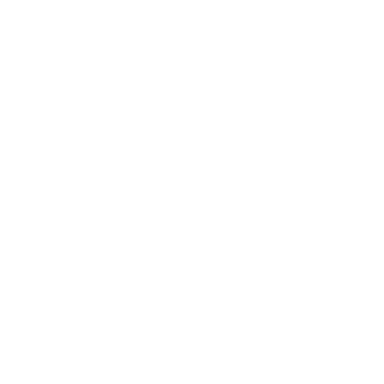 Minimise the dependency on users for any data collection related tasks
GUIDELINES
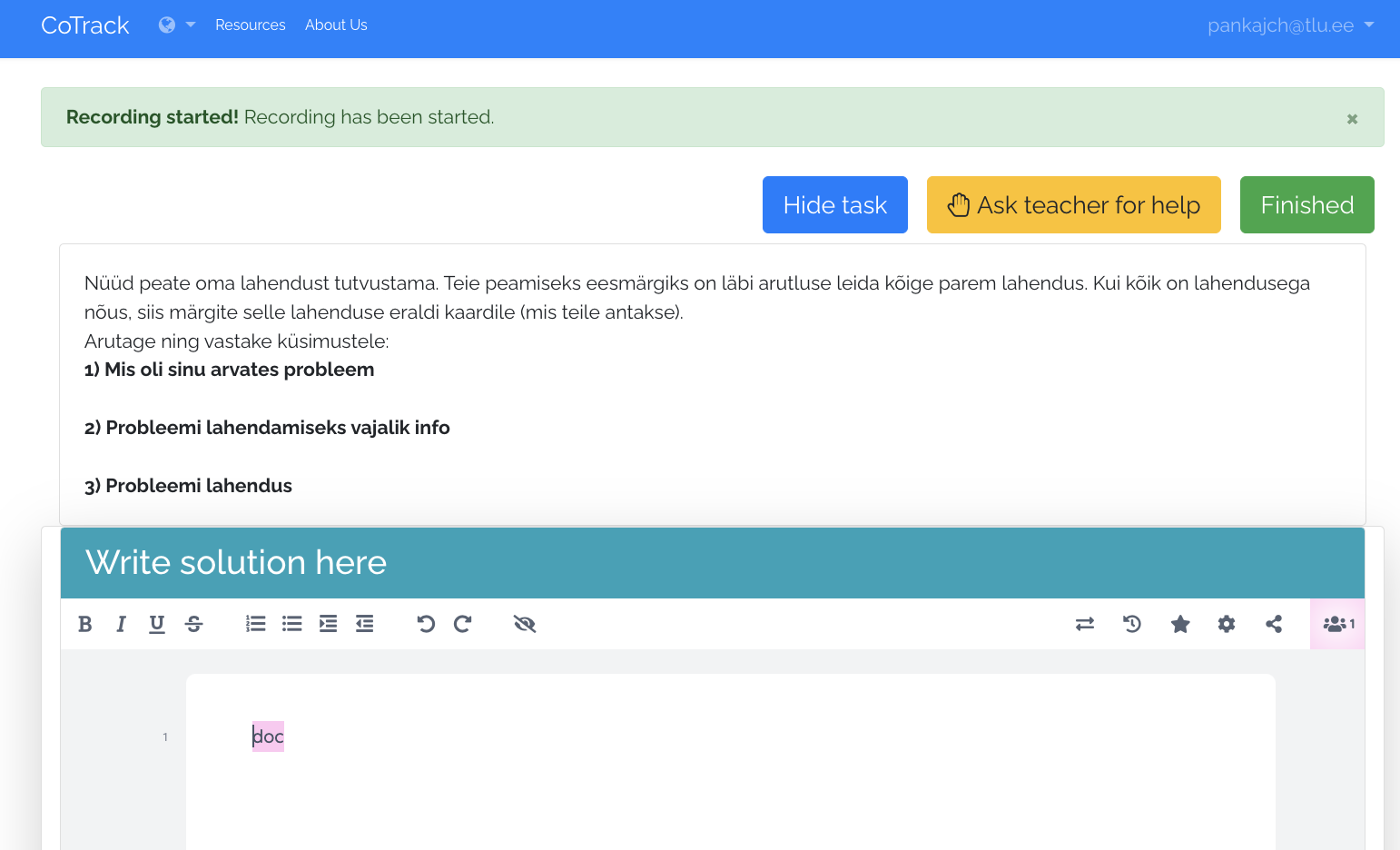 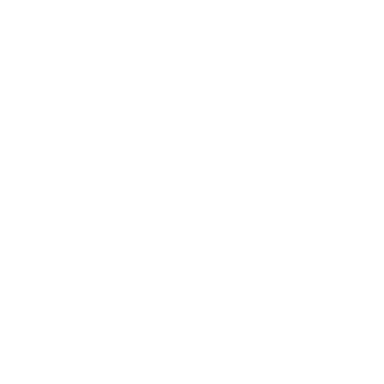 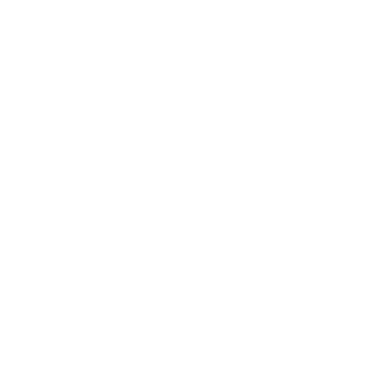 6
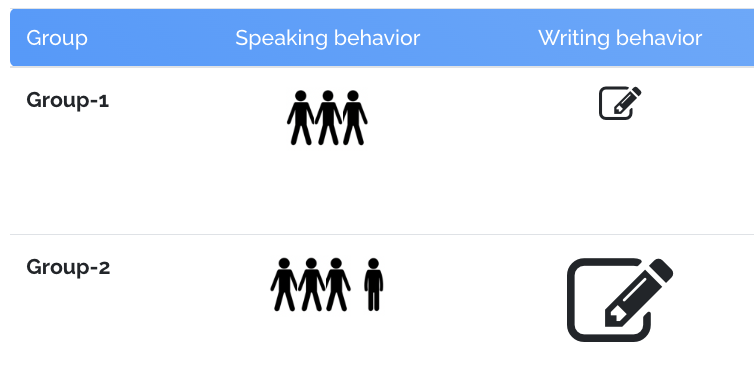 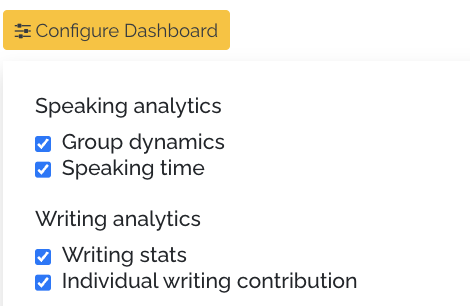 Abstract Visualization
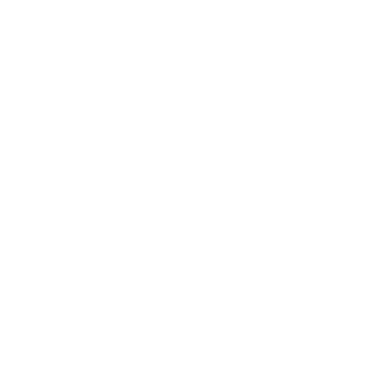 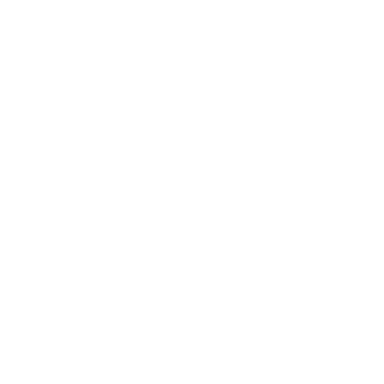 Replace numerical values with abstract representation
GUIDELINES
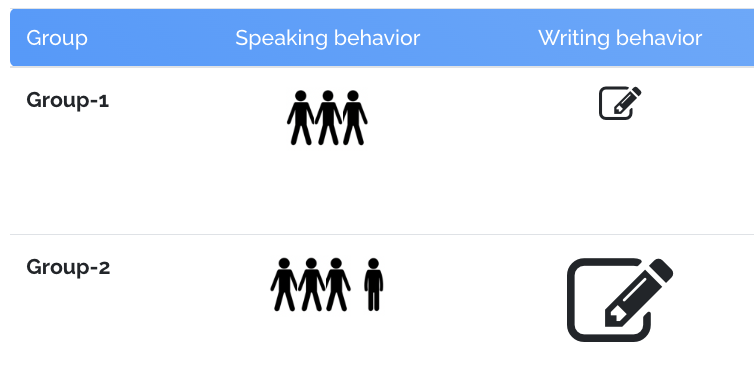 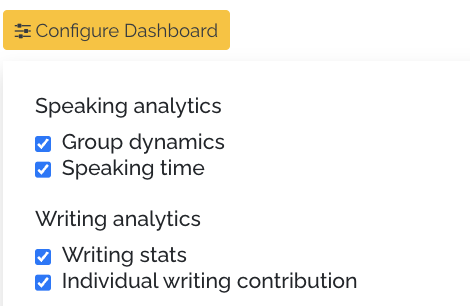 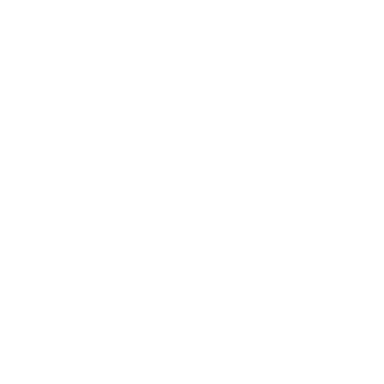 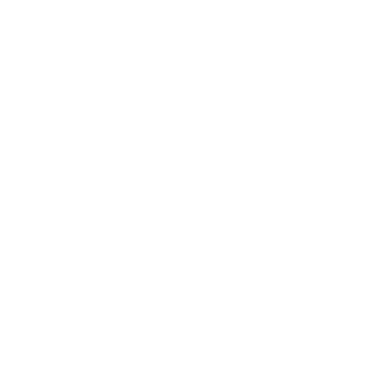 6
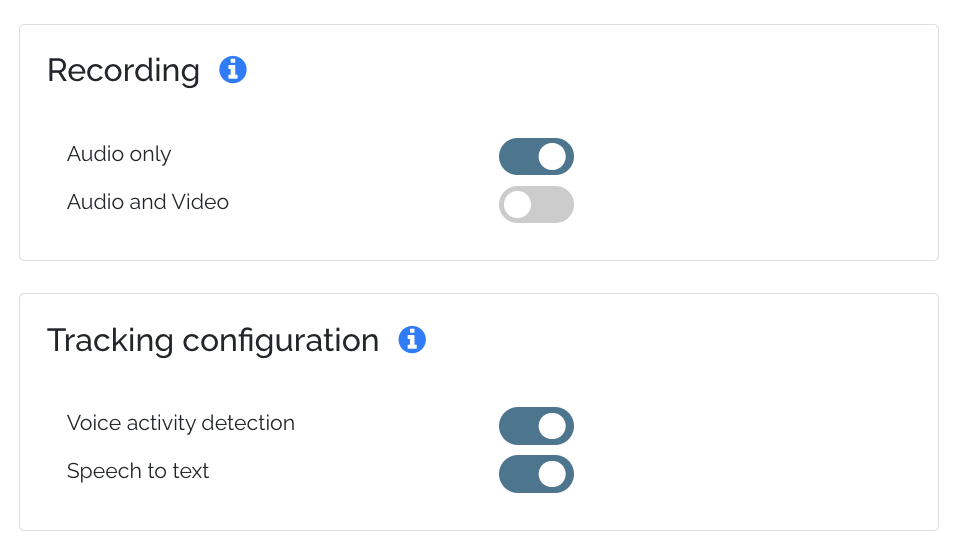 Real-time feature computation
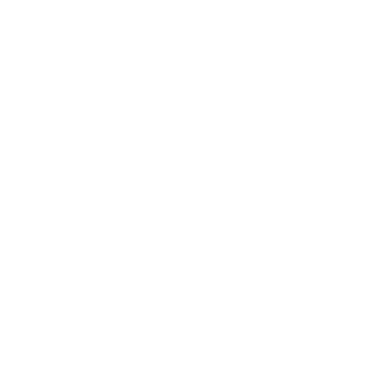 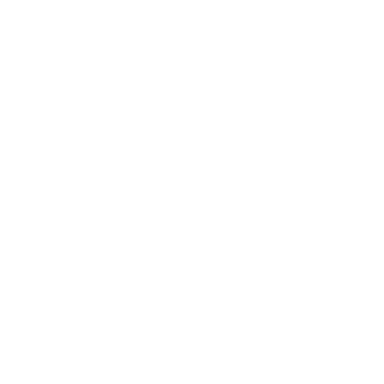 Extract features in real-time to avoid recording of multimodal data (ethical and privacy concerns)
GUIDELINES
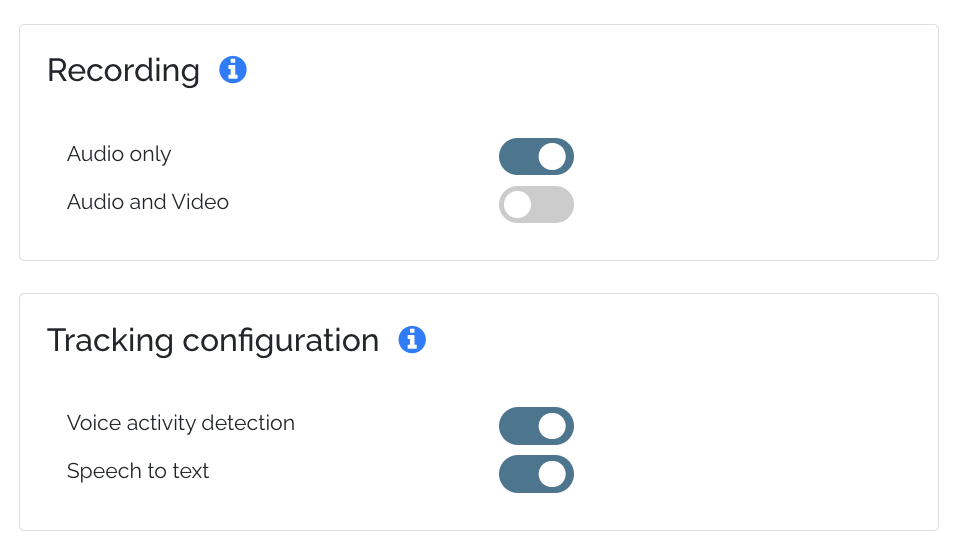 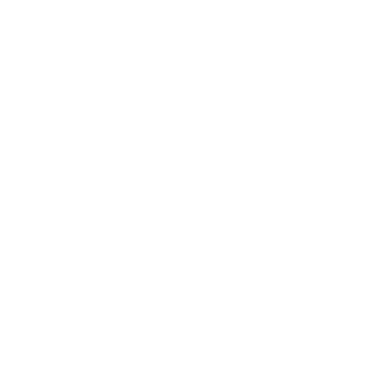 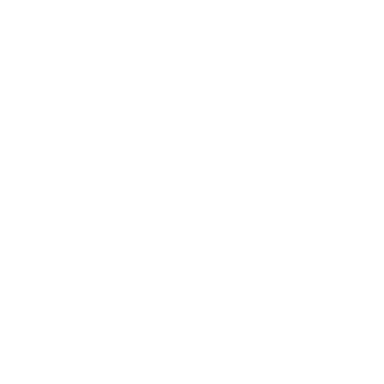 6
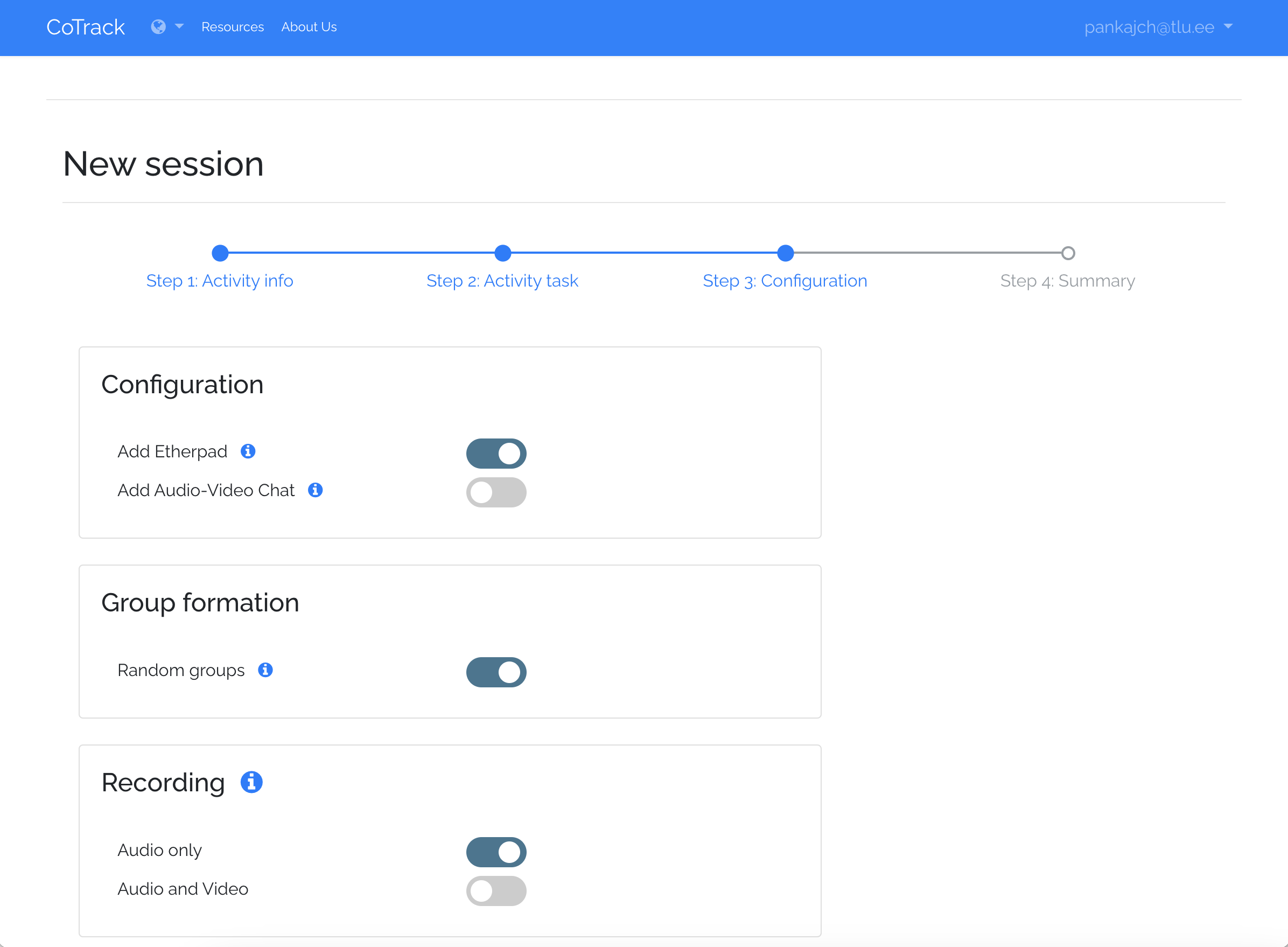 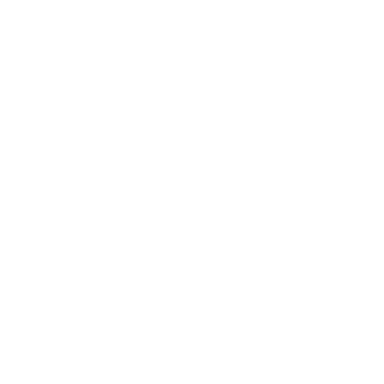 Automation of technical configuration
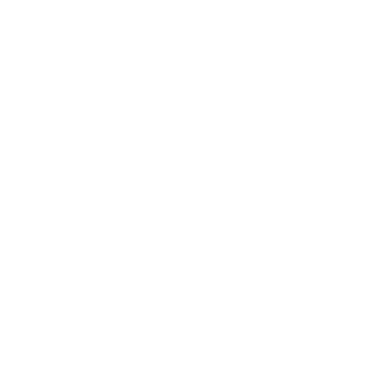 Allow an easy-to-user interface to customize the data collection process
GUIDELINES
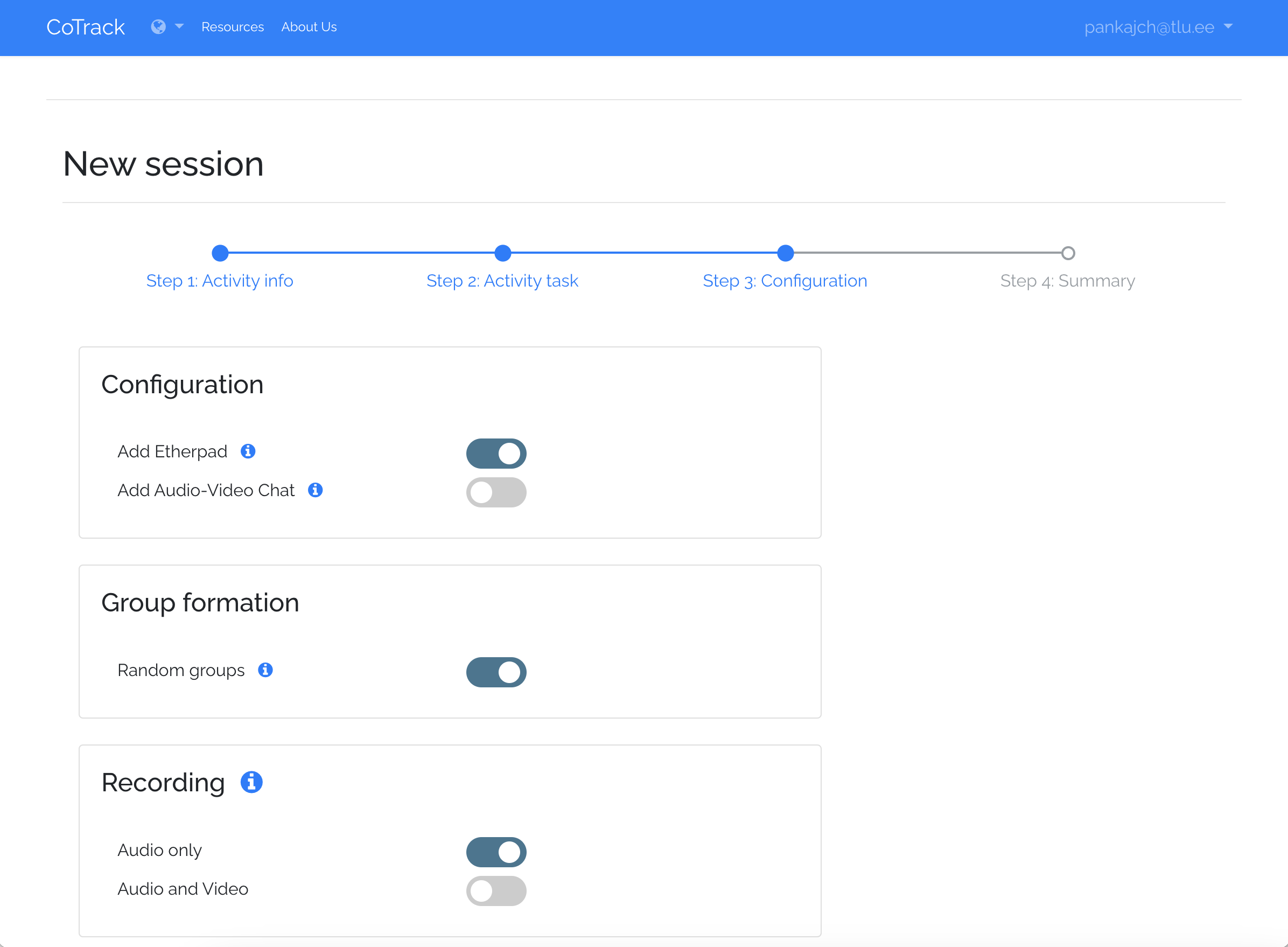 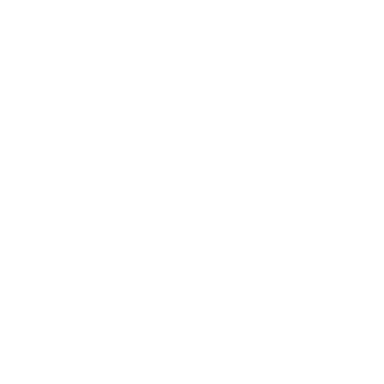 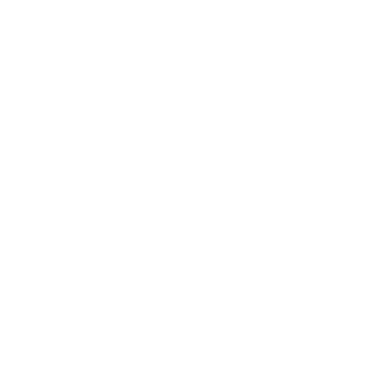 6
70
0
50
100
marginal
acceptable
unacceptable
SUS scale
74.4 %
74.4%
74.4%
74.4%
77.5%
47.5%